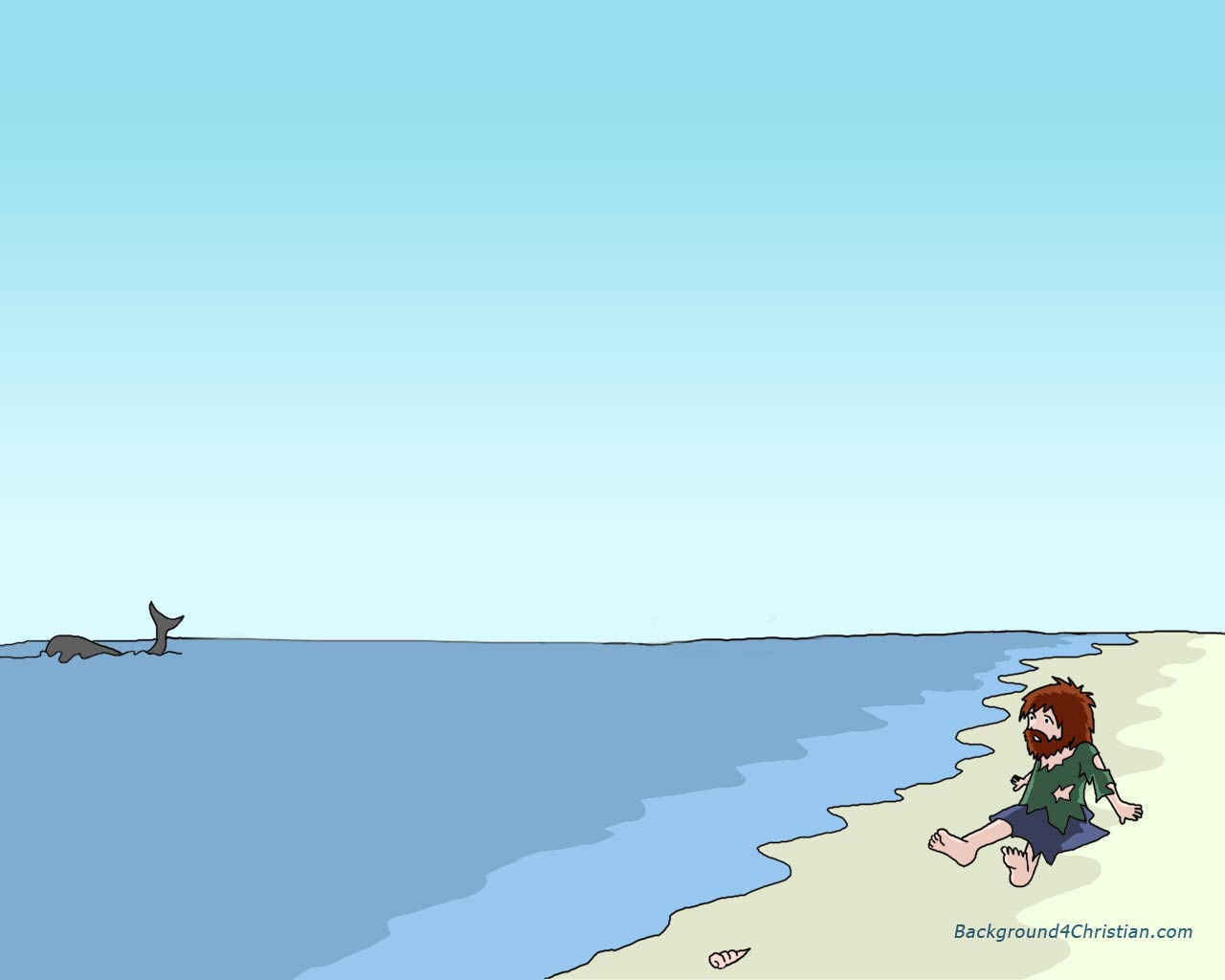 Present  Simple  Tense
ใบความรู้ที่  1
รูปแบบ     S  +  กริยาช่องที่  1
                                                                             
     ถ้าประธานเป็นเอกพจน์บุรุษที่  3    ( He  ,  She  ,  It ) 
และคำนามอื่นๆที่แทนได้ด้วย  3   คำนี้  
    
      กริยาต้องเติม    “s”    หรือ   “es”
*ยกเว้น  I  ,  You
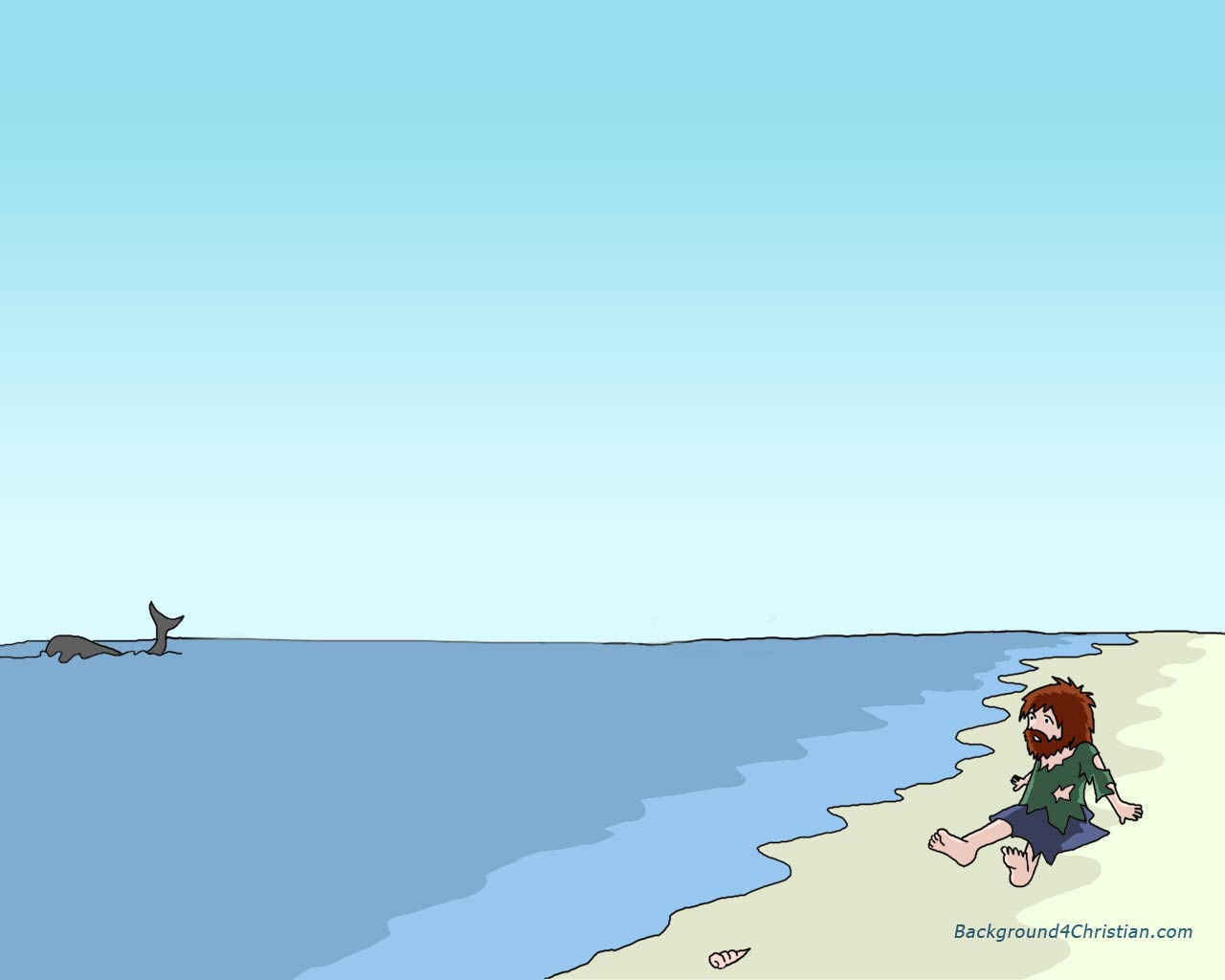 Present  Simple  Tense
การเติม  “s”  หรือ  “es”  ที่คำกริยา
1.  คำกริยาที่ลงท้ายด้วย  o , x , z, ss , sh , ch,  ให้เติม  “es”
go        -  goes         =  ไป       
pass     -  passes     =  ผ่าน
wash   -  washes    =  ล้าง       
watch  -  watches  =  จ้องมอง
ยกเว้นคำที่ลงท้ายด้วย  “o”  แต่หน้า  “o”  เป็นสระ
เติมเฉพาะ   “s”
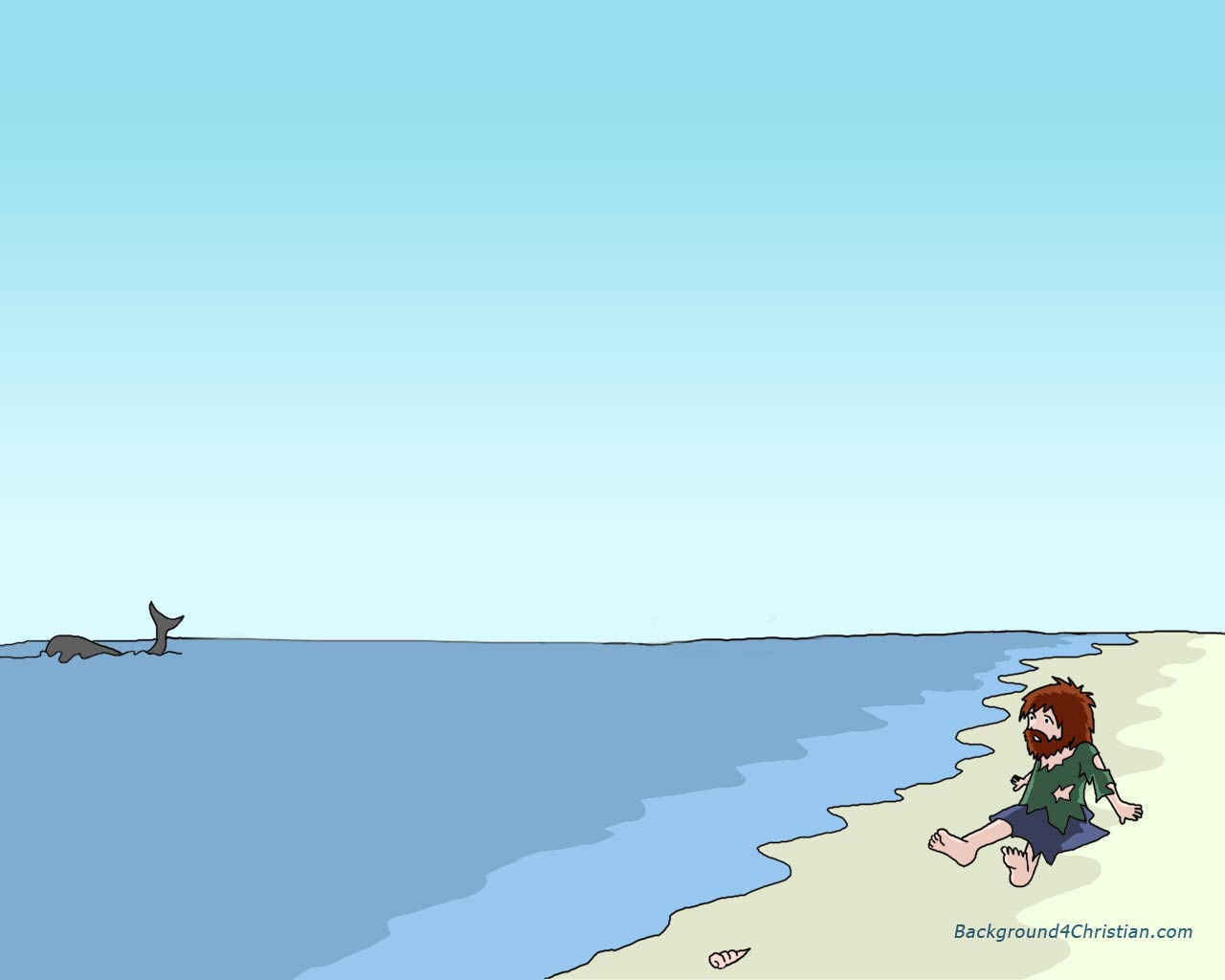 Present  Simple  Tense
คำกริยาที่ลงท้ายด้วย  “y”  และหน้า  “y”  เป็นพยัญชนะ
       ให้เปลี่ยน  “y”  เป็น  “i”  ก่อนแล้วเติม  “es”  เช่น
try       -  tries        =  พยายาม               
study  -  studies    =  เรียน
worry  -  worries  =  เสียใจ
cry       -  cries        =  ร้องไห้
*แต่ถ้าหน้า  “y”  เป็นสระ  ให้เติม  “s”  ได้เลย  เช่น
Play  -  plays    =  เล่น               
buy   -  buys     =  ซื้อ
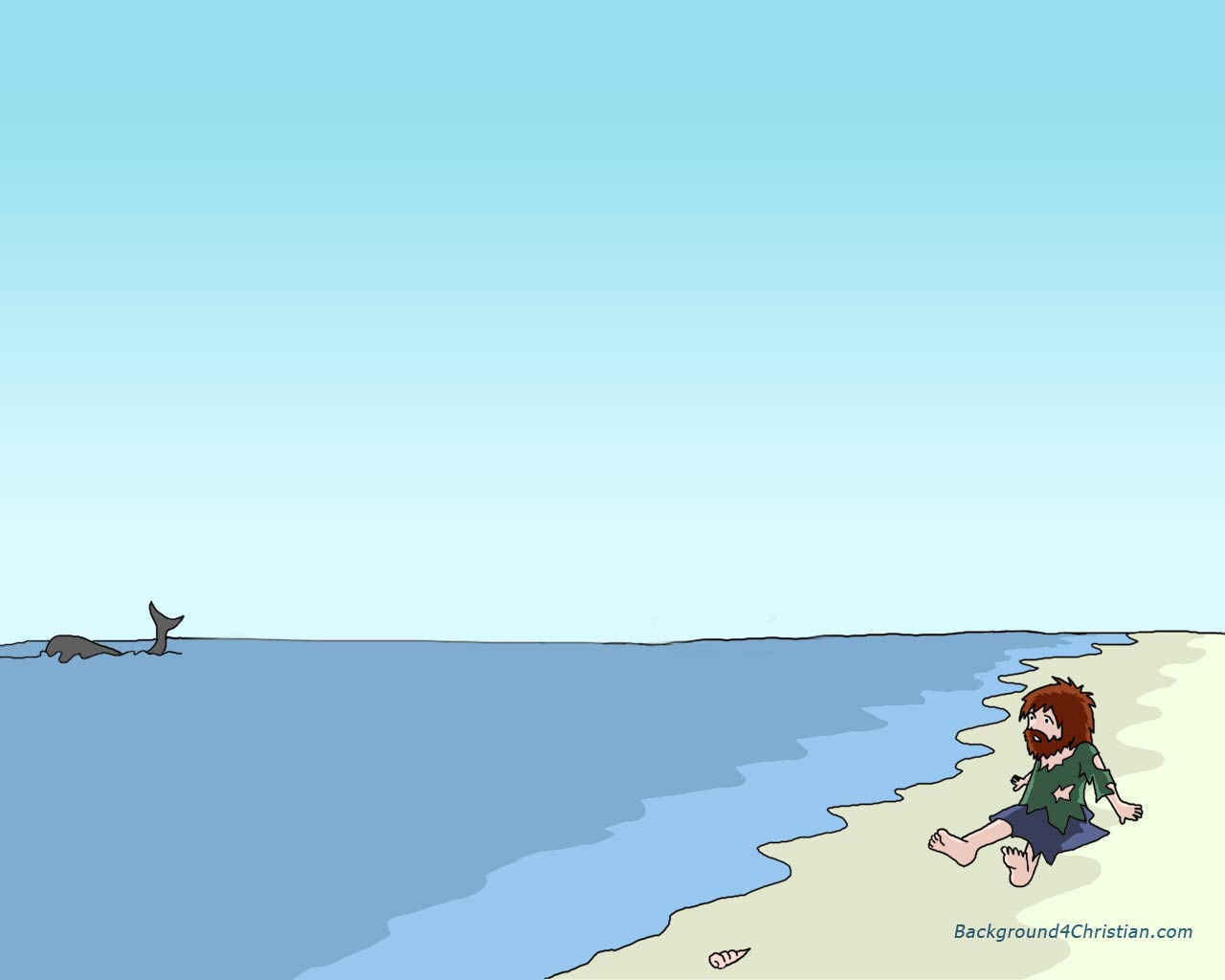 Present  Simple  Tense
3.  คำกริยาอื่นๆเติม   “s”    ได้ทันที่เช่น
get      -  gets      =  รับ        
work  -  works   =  ทำงาน
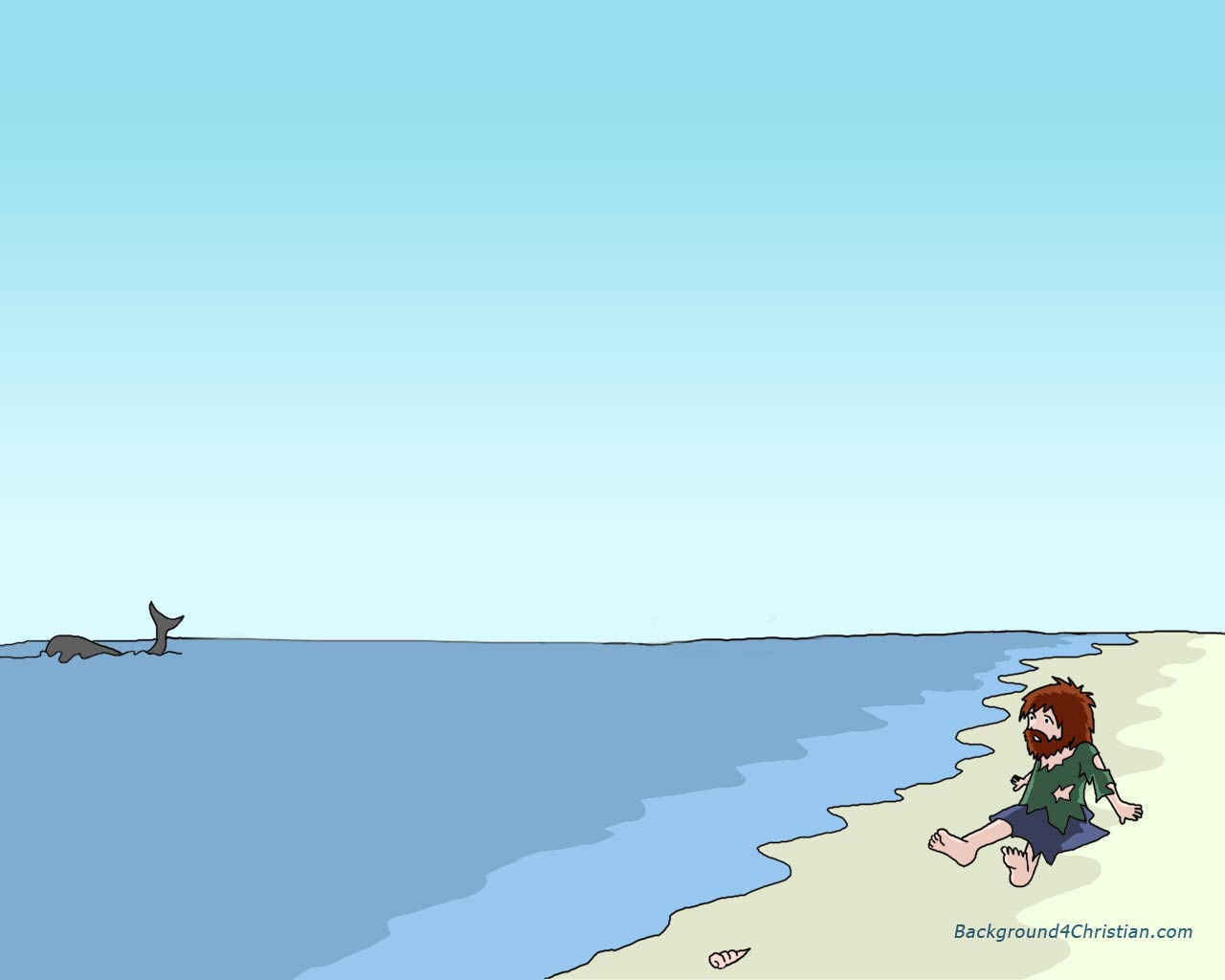 Present  Simple  Tense
การใช้  Present  Simple  Tense
ใช้ในการกระทำที่เกิดขึ้นเป็นประจำ สังเกตได้จากคำซึ่งแสดงความถี่
always              (เสมอๆ)  
usually             (มักจะ)  
often                (บ่อยๆ)   
sometimes    (บางครั้ง)   
generally        (โดยทั่วๆไป)     
rarely                ( ไม่ใคร่จะ )
nowadays             (ปัจจุบันนี้)
frequently            (บ่อย,ถี่ )    
everyday               (ทุกวัน )    
every  week        (ทุกสัปดาห์)  
Once  a  week    (สัปดาห์ละครั้ง)     
twice a month   (เดือนละ  2  ครั้ง )
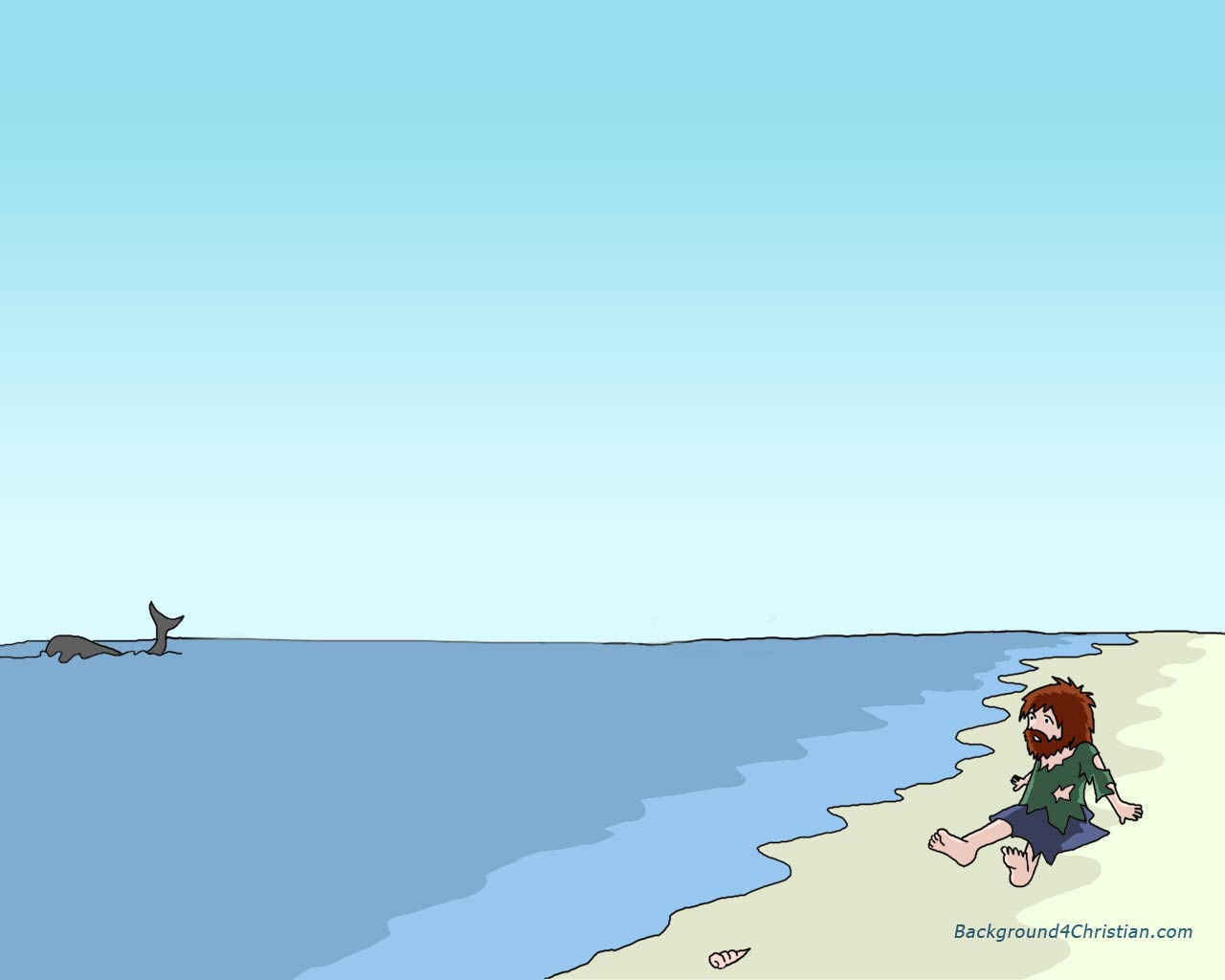 Present  Simple  Tense
การใช้  Present  Simple  Tense
ใช้ในการกระทำที่เกิดขึ้นเป็นประจำ สังเกตได้จากคำซึ่งแสดงความถี่
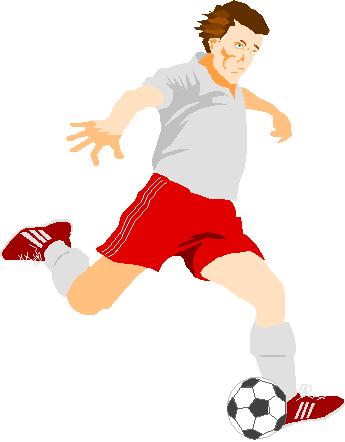 John   always   plays   football.
จอร์นเล่นฟุตบอลเป็นประจำ
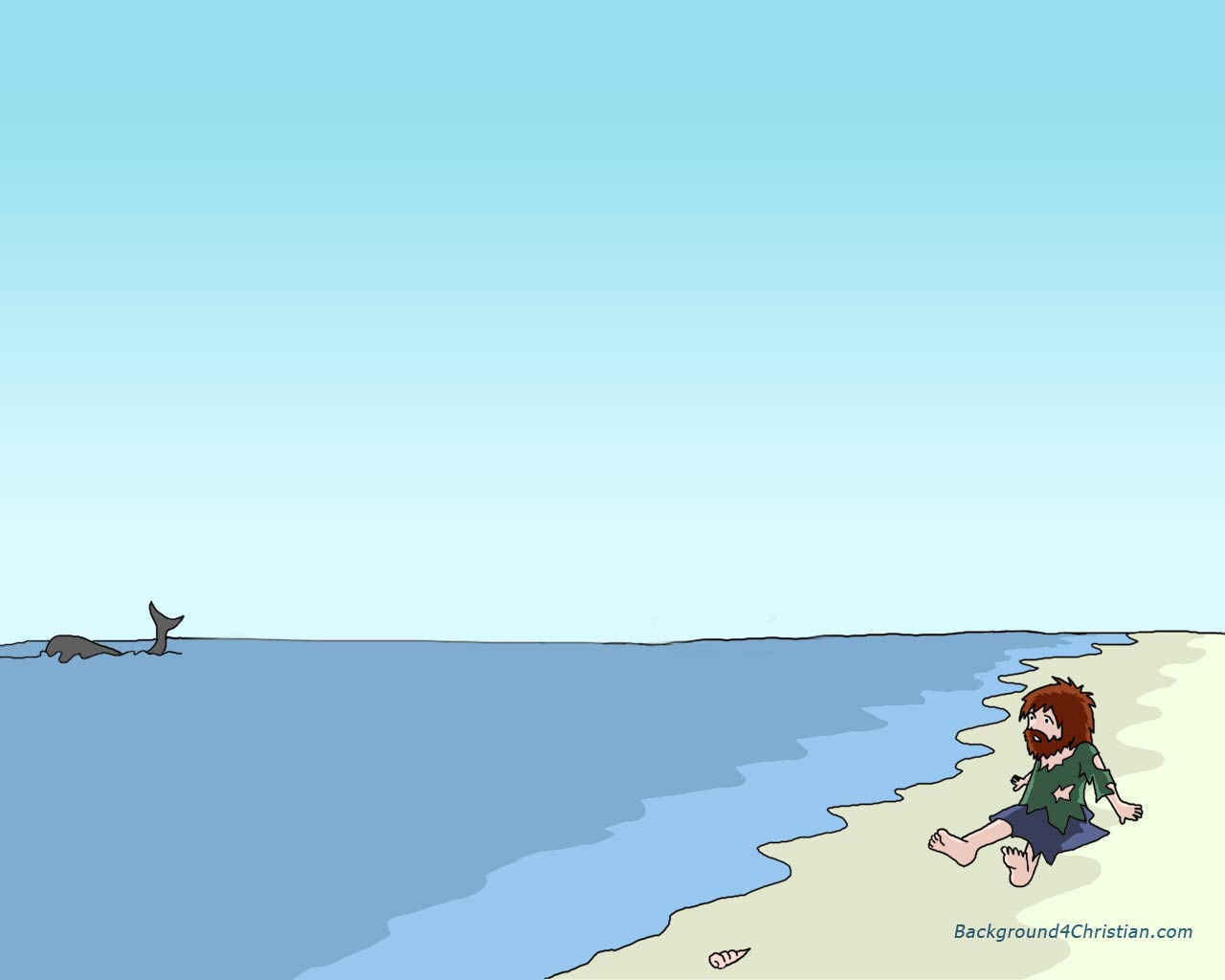 Present  Simple  Tense
การใช้  Present  Simple  Tense
ใช้กับการกระทำที่แสดงนิสัย  เช่น
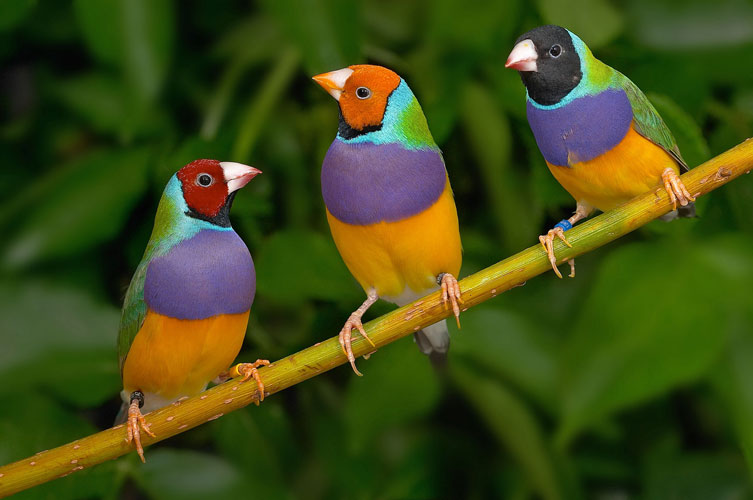 I  like birds.  
ฉันชอบนก
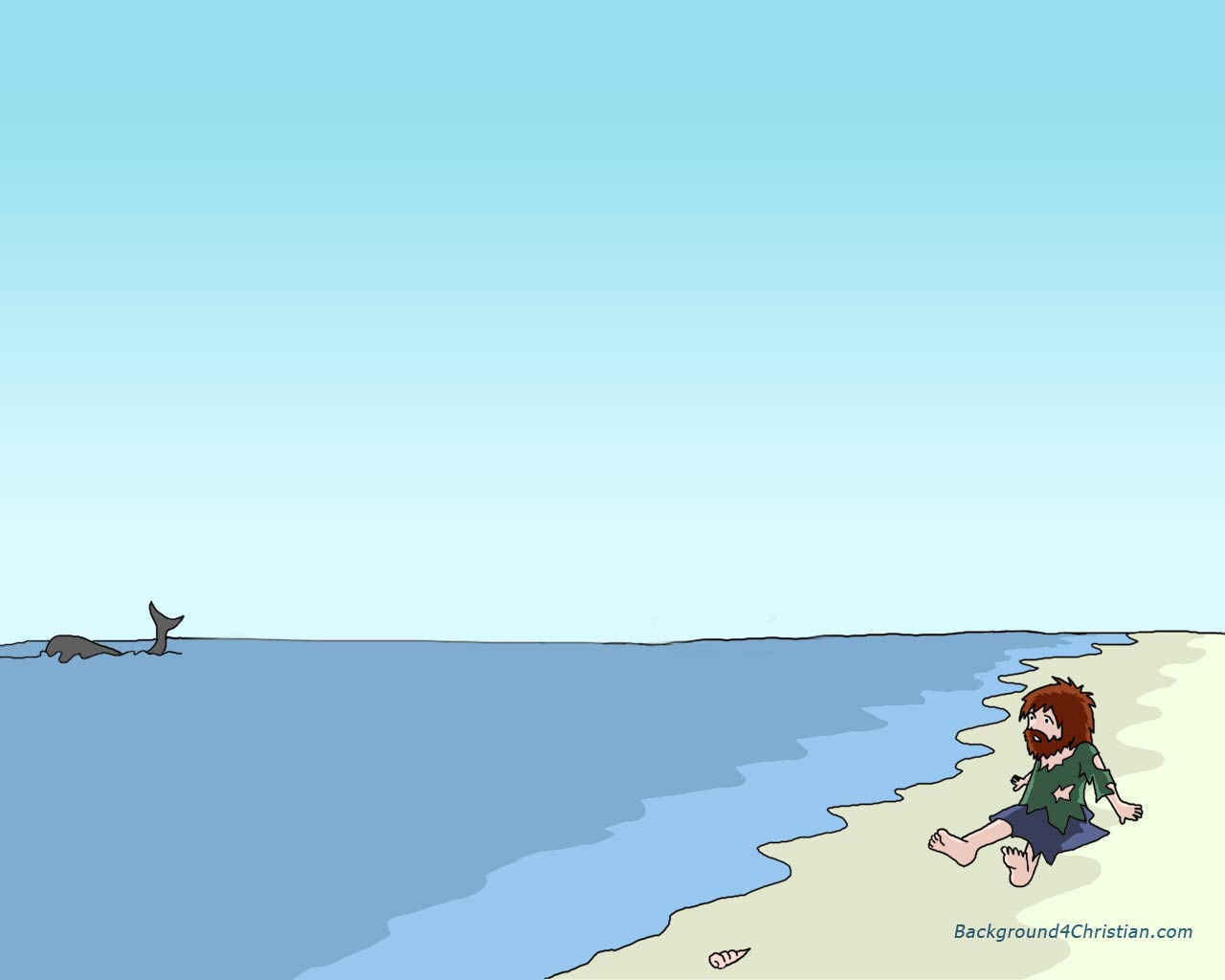 Present  Simple  Tense
การใช้  Present  Simple  Tense
3.  ใช้กับเหตุการณ์ที่เป็นจริงเสมอ  เช่น
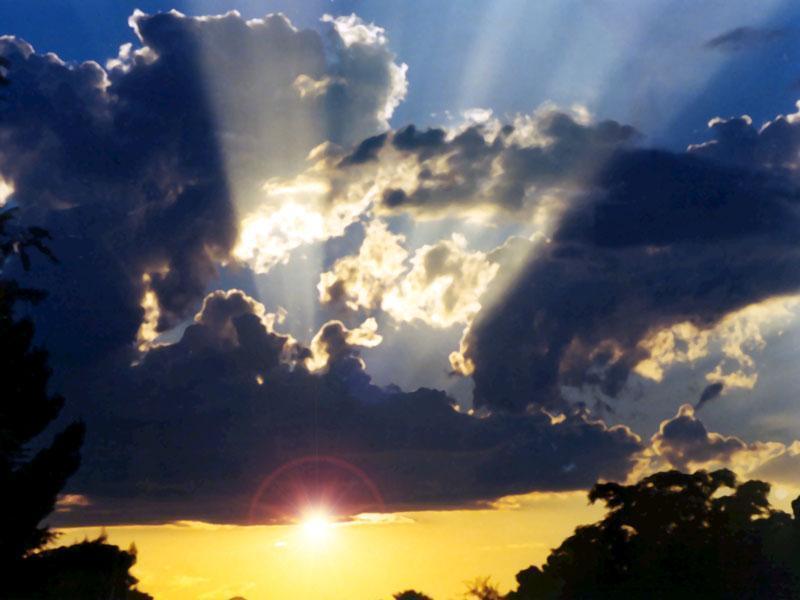 The sun rises in the east.   
ดวงอาทิตย์ขึ้นทางทิศตะวันออก
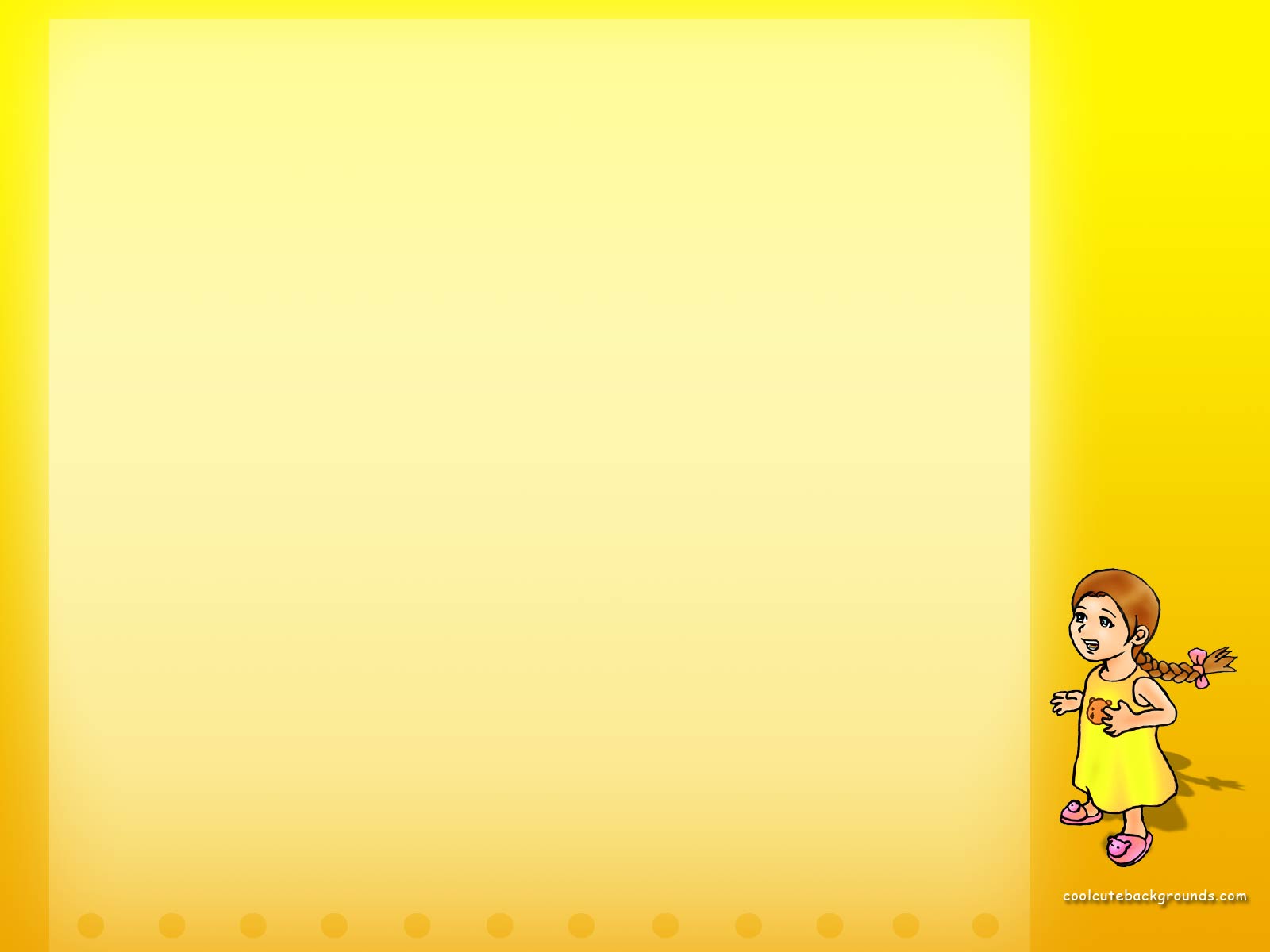 Exercise  1  Direction : Choose  the  correct  answers.
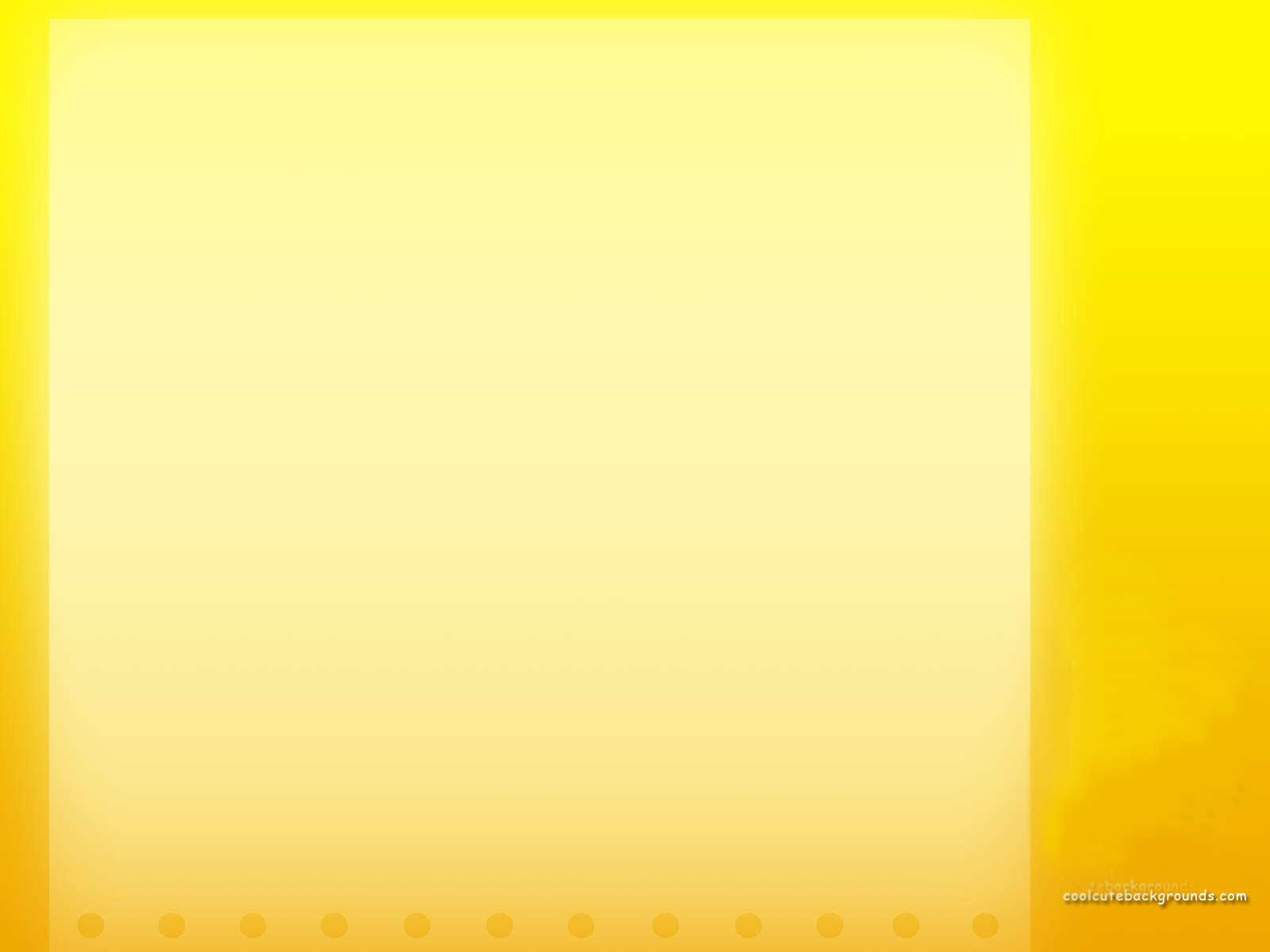 Direction  :  Choose the correct   answers
1.   Nina always ……at 6	o’clock
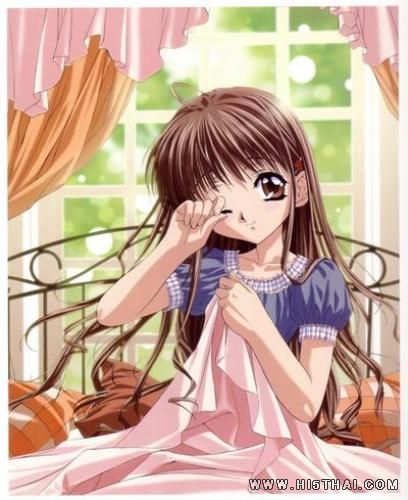 a.    getting up
b.    gets up
c.	    get up
d.    got up
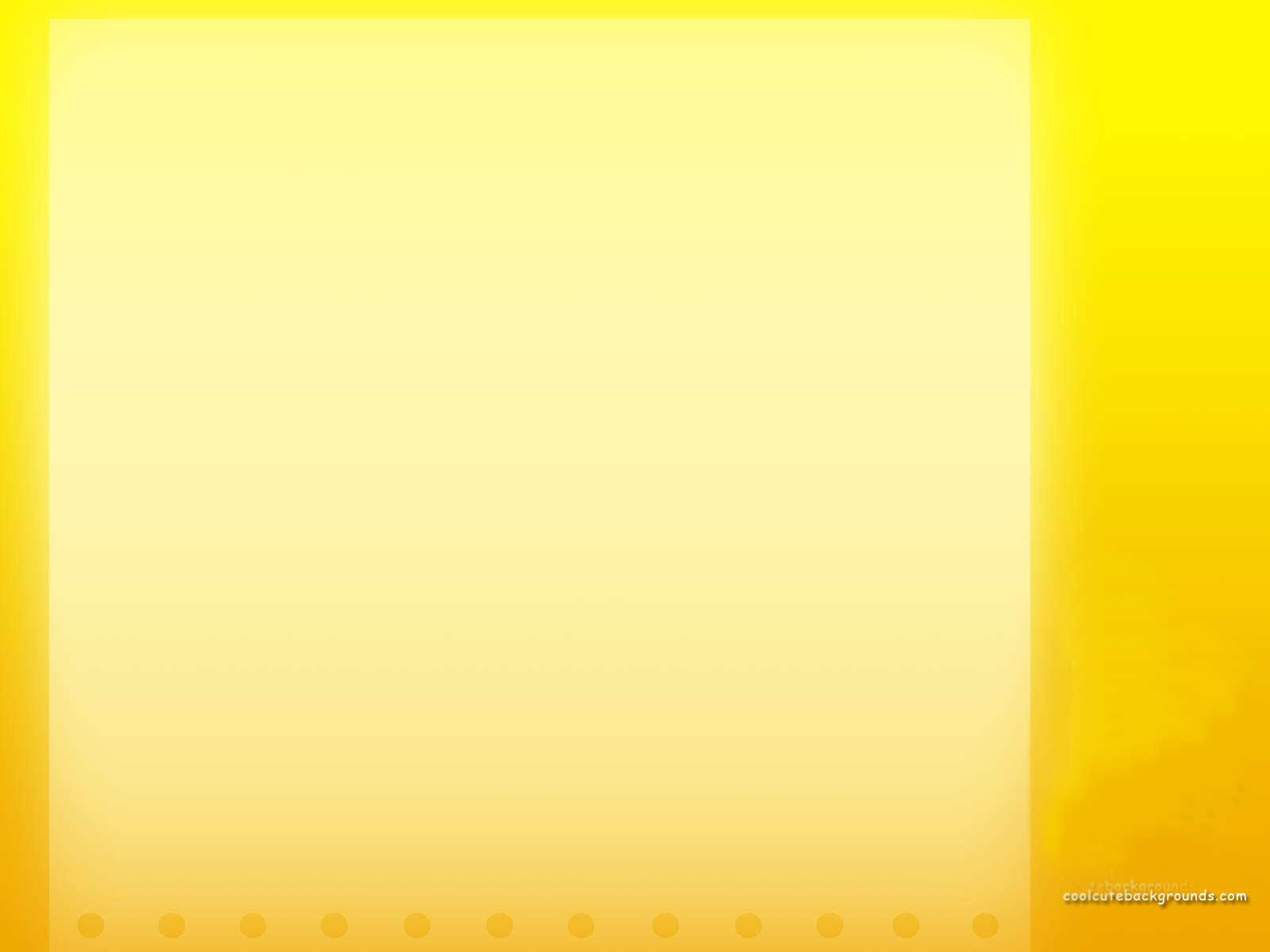 Direction  :  Choose the correct   answers
2.   I  often …… at 6.30.
a.	 take a bath
b.	 takes  a bath	 
c.	 took a  bath
d.	 taking a bath
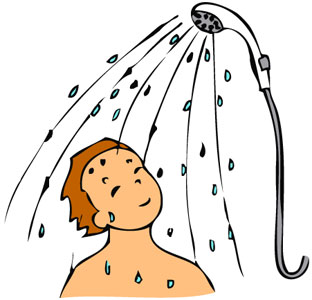 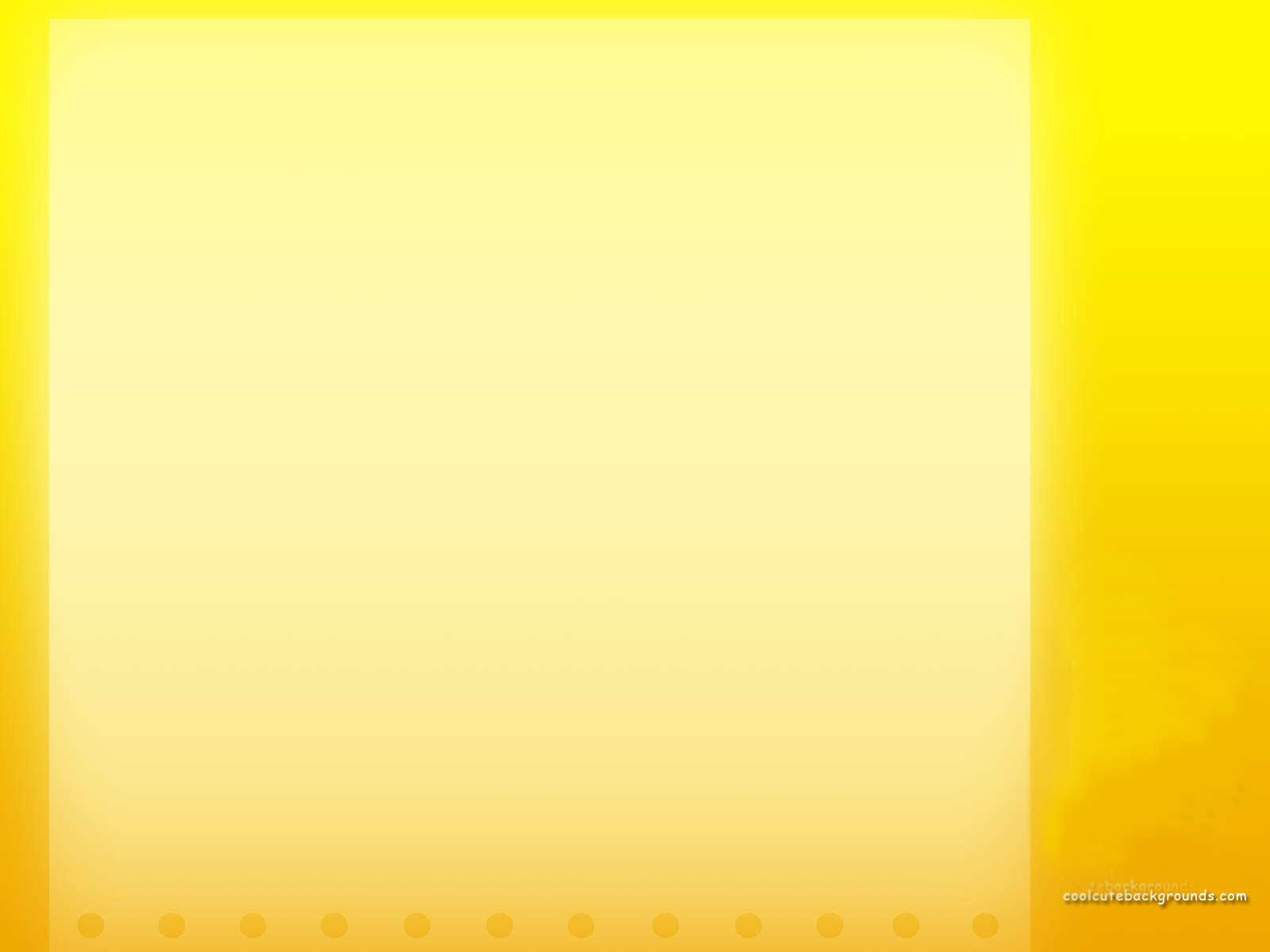 Direction  :  Choose the correct   answers
The children usually ……       
      breakfast at 7 o’clock.
a.	 eaten
b.	 eats	 
c.	 eat
d.	 ate
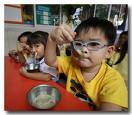 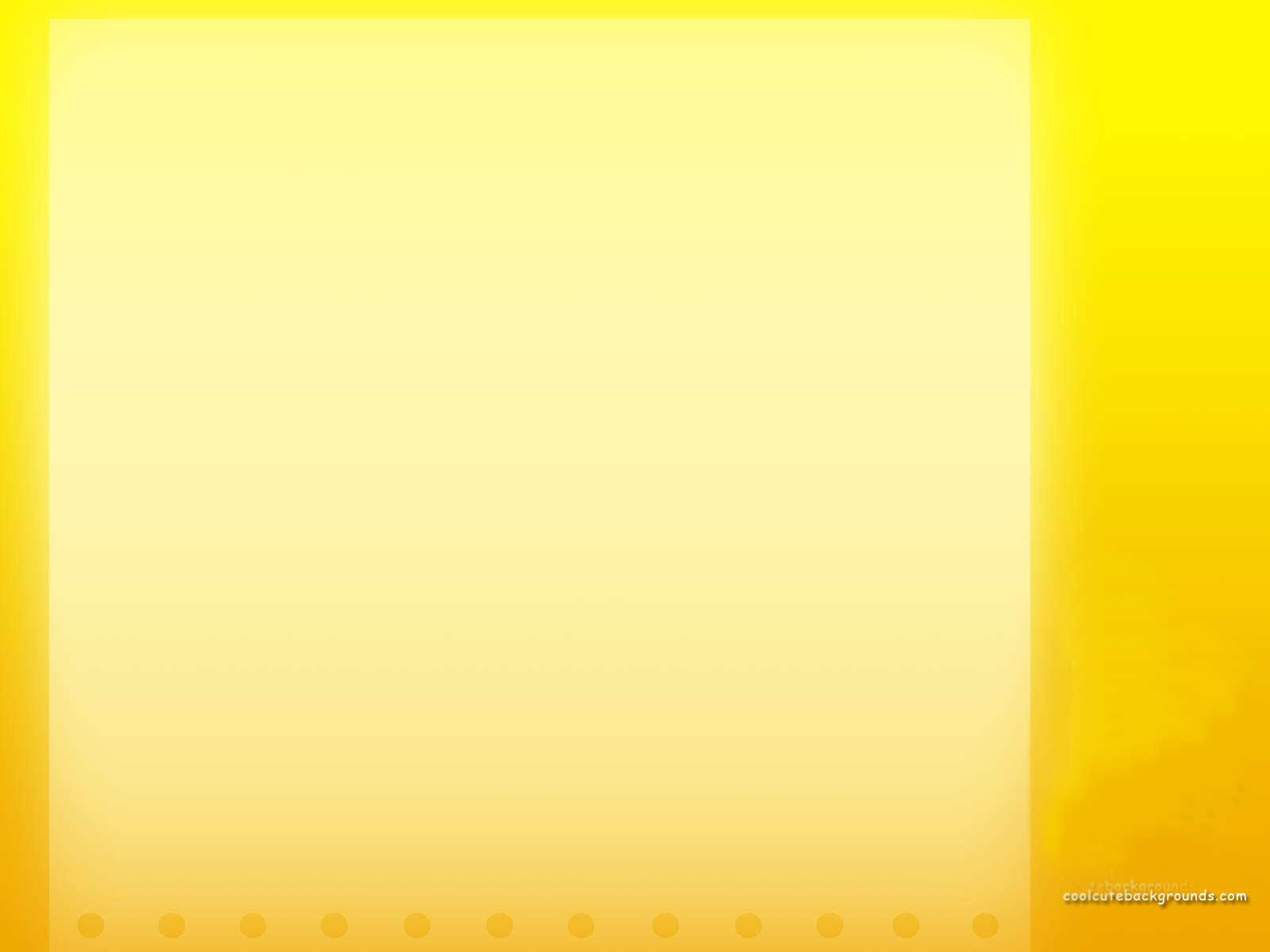 Direction  :  Choose the correct   answers
4.   I often …… to school by the    
      school bus.
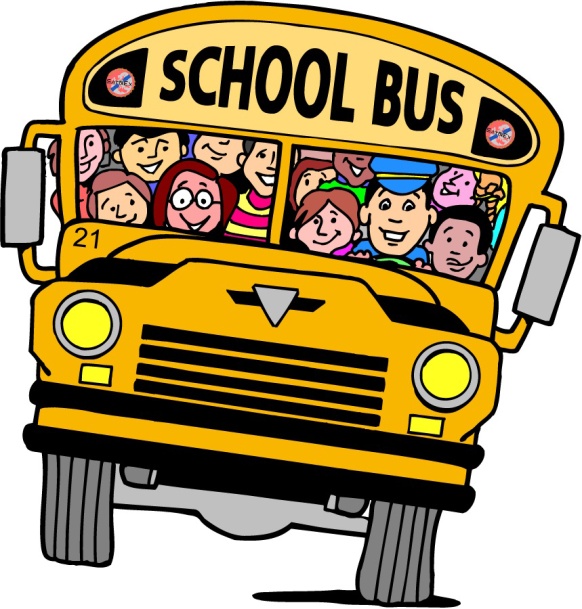 go
goes	 
c.	went
d. 	gone
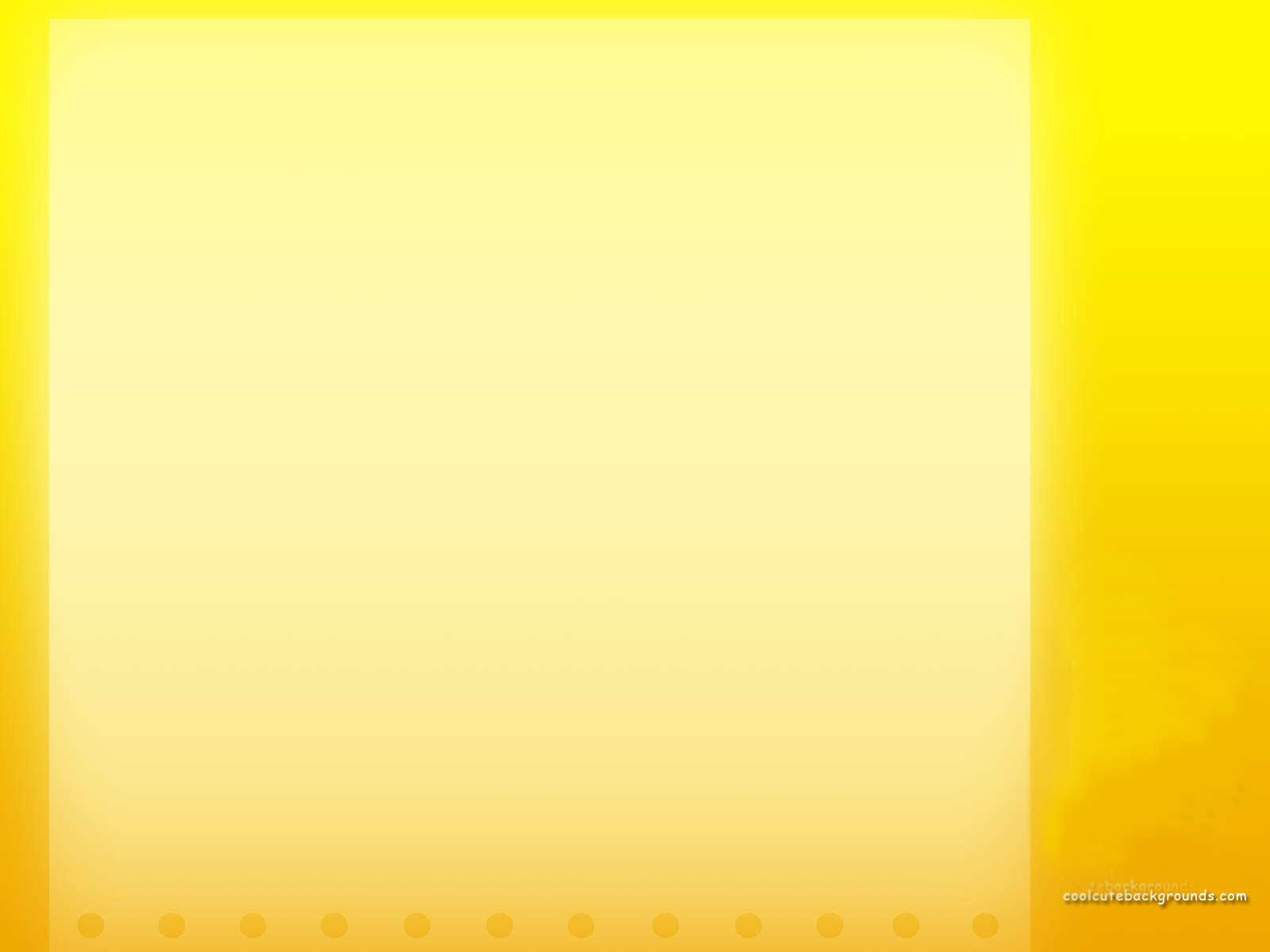 Direction  :  Choose the correct   answers
5.   I  sometimes …… with 
      my  parents.
has shopping
have shopping	 
goes shopping
d. 	go shopping
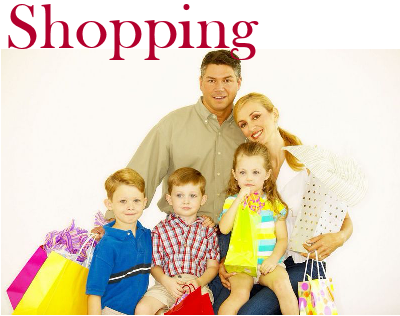 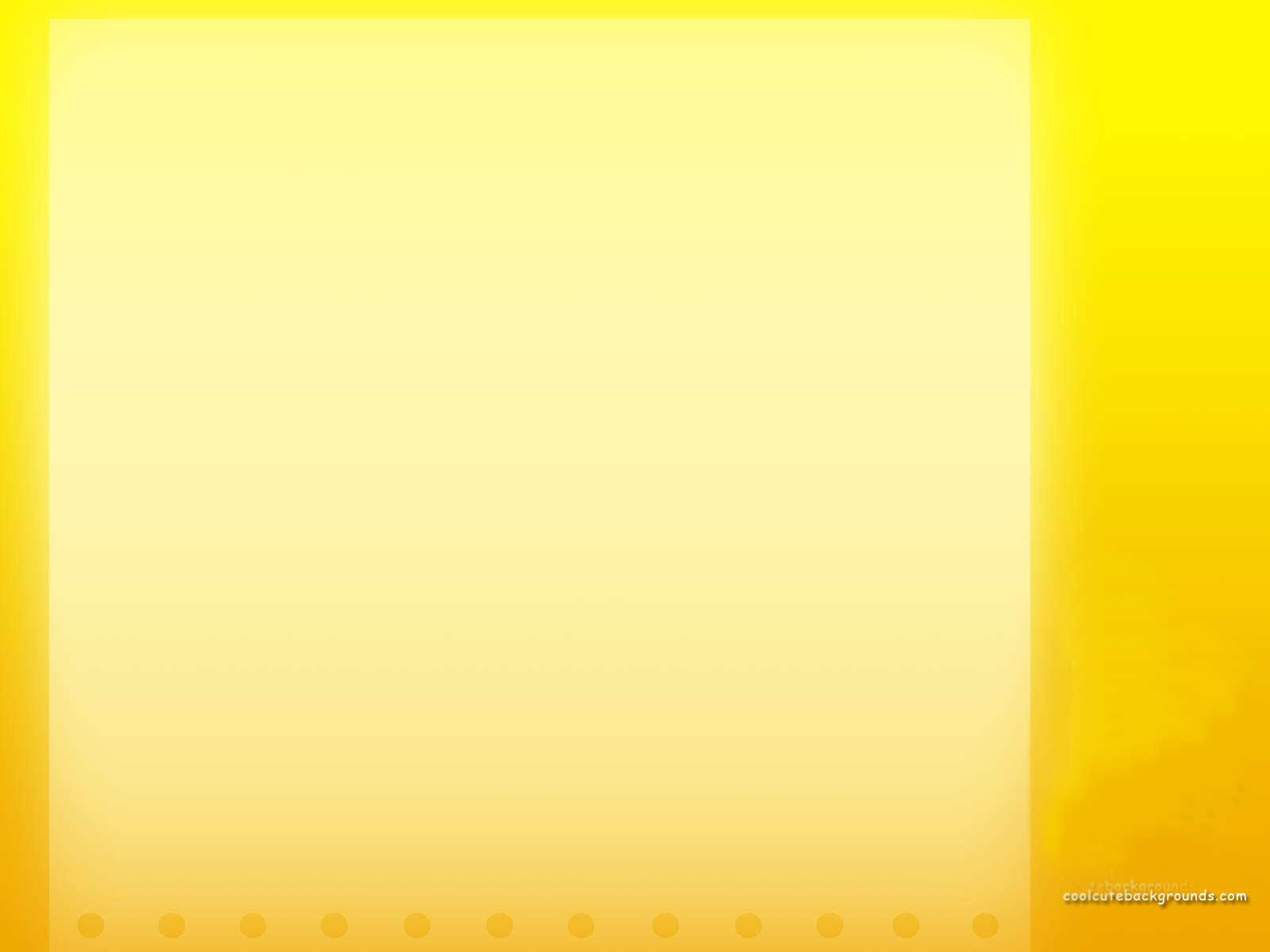 Direction  :  Choose the correct   answers
She often …… music in  
      free time.
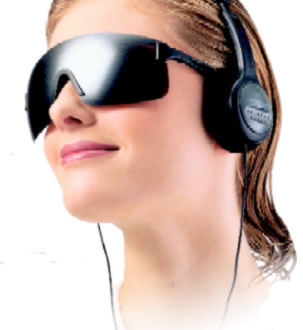 listens to
listen to 	 
listened to
d.	listening to
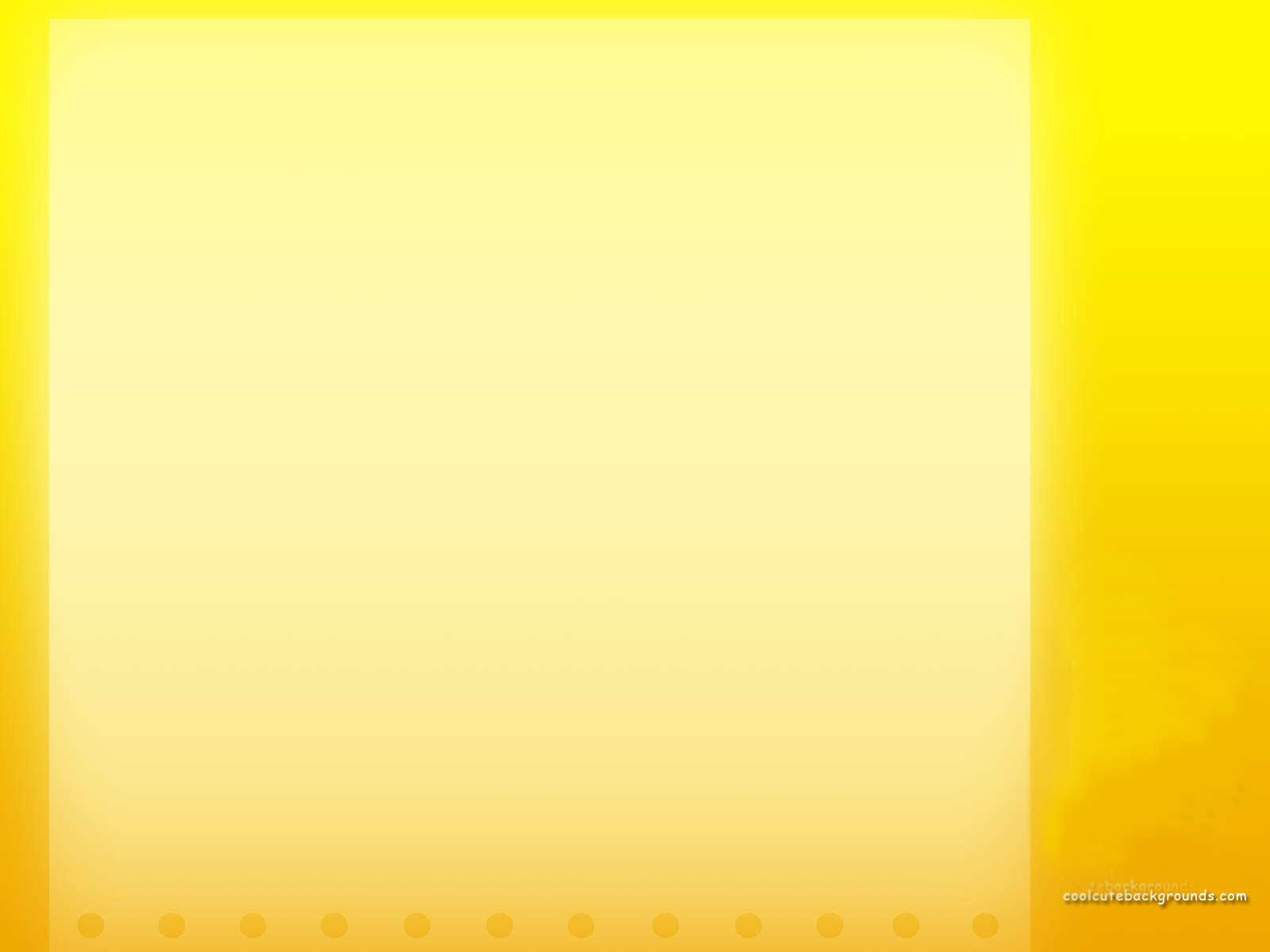 Direction  :  Choose the correct   answers
7.   Mario  always …… in 
      the  evening.
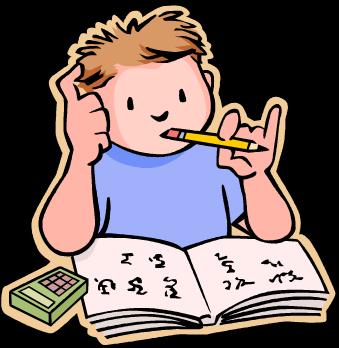 do  homework
done  homework 
doing  homework
d. 	does  homework
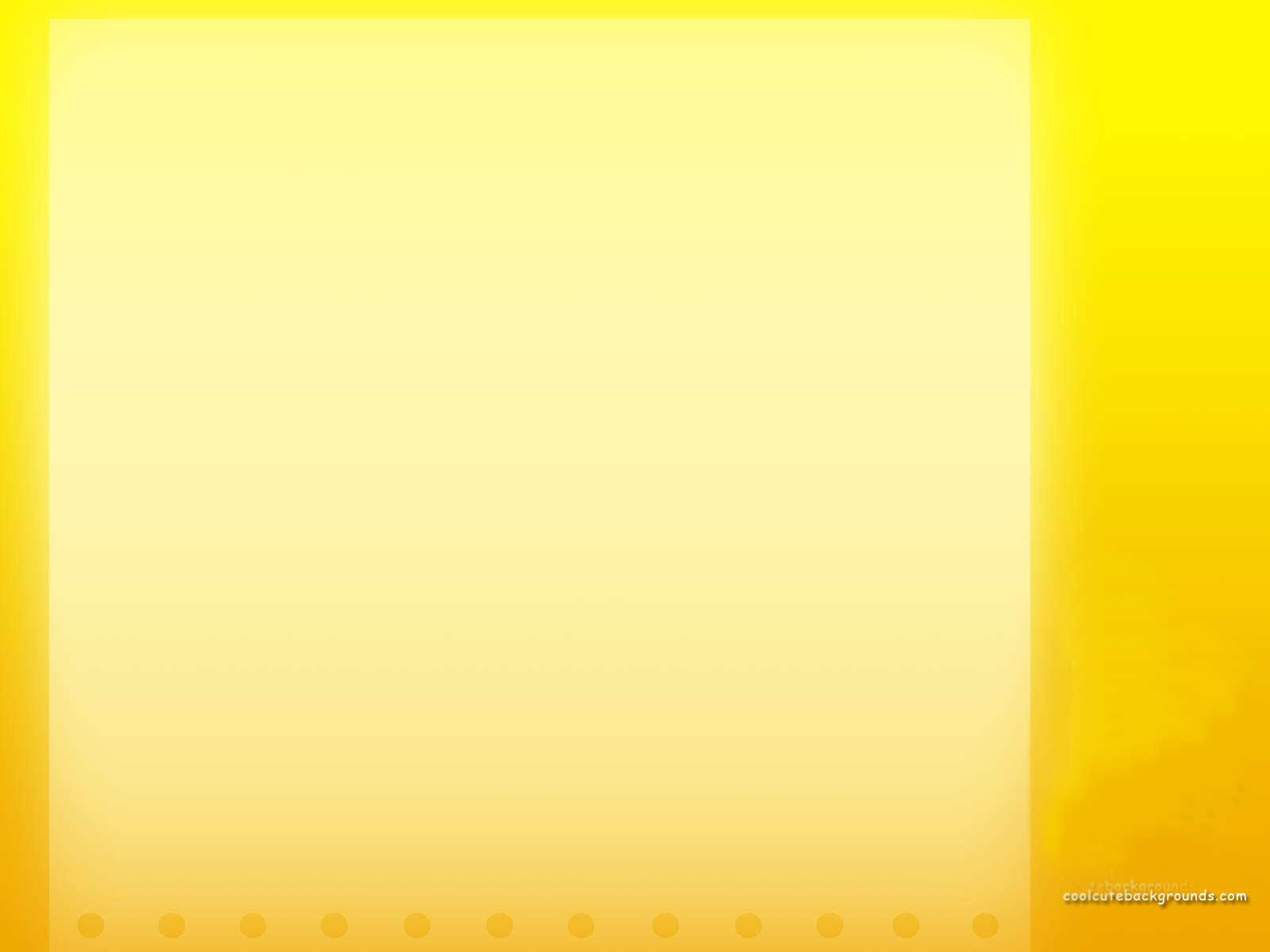 Direction  :  Choose the correct   answers
8.  I  usually …… computer after 	school.
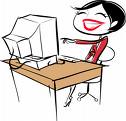 a.	 used
b.	 uses	 
c.	 use
d.	 using
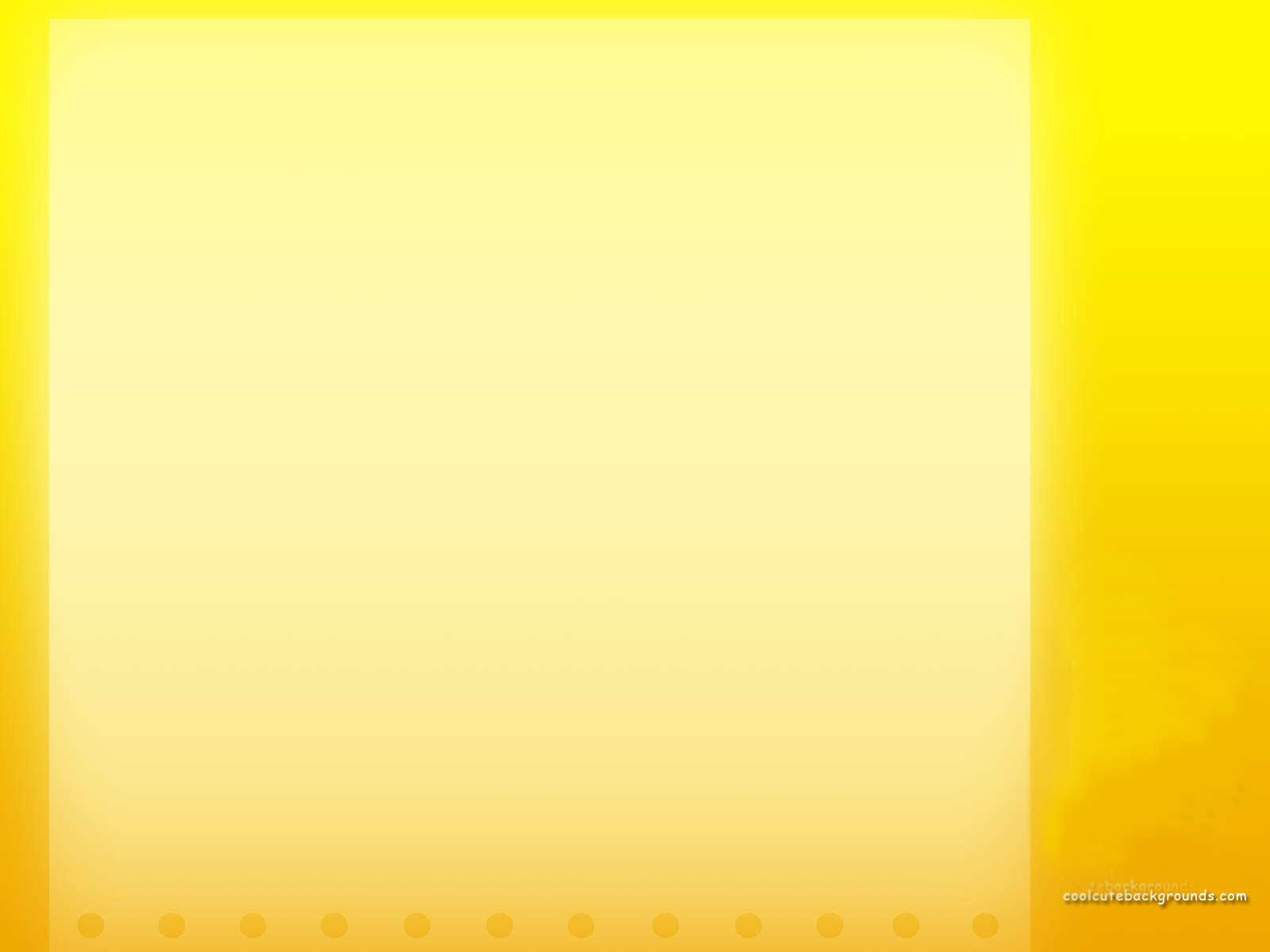 Direction  :  Choose the correct   answers
Helen  …... the  television 
      every  morning.
a.	 watch
b.	 watches	 
c.	 watched
d.	 watching
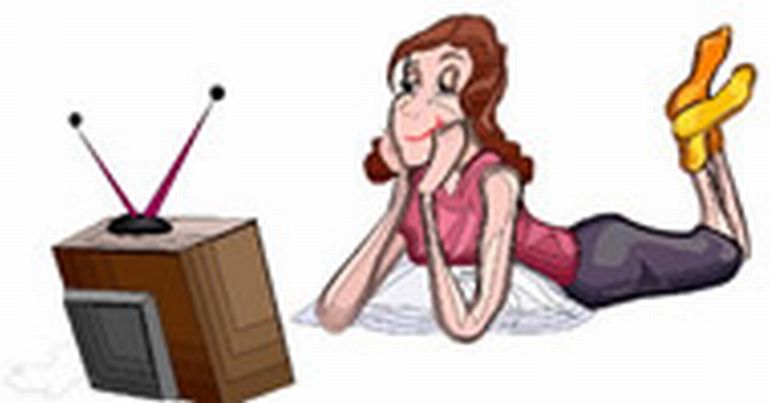 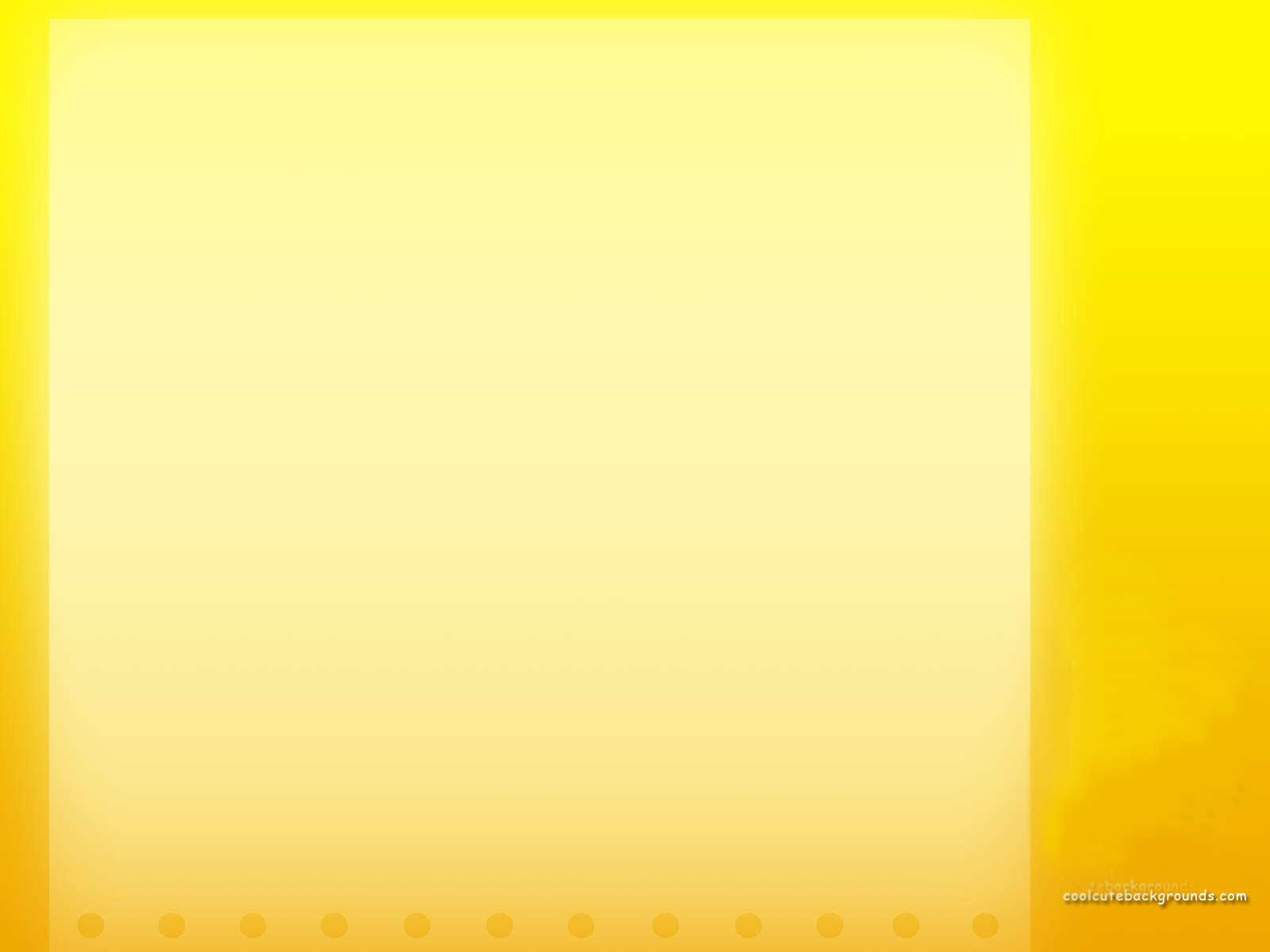 Direction  :  Choose the correct   answers
10.   I  sometimes …….with
        my  sister in my room.
a.	 slept
b.	 sleep	 
c.	 sleeps
d.	 sleeping
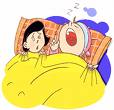 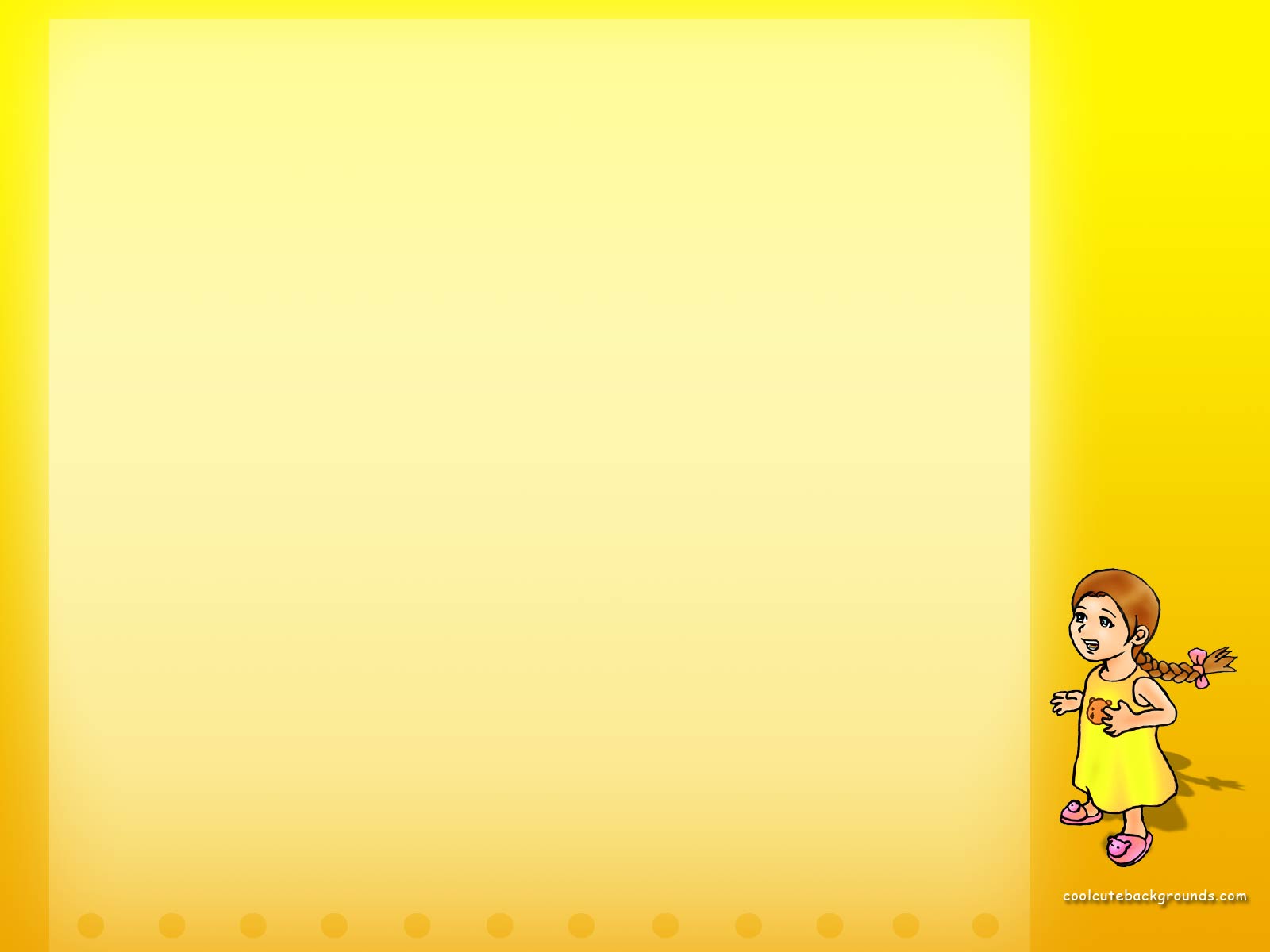 Key  Exercise  1  Direction : Choose  the  correct  answers.
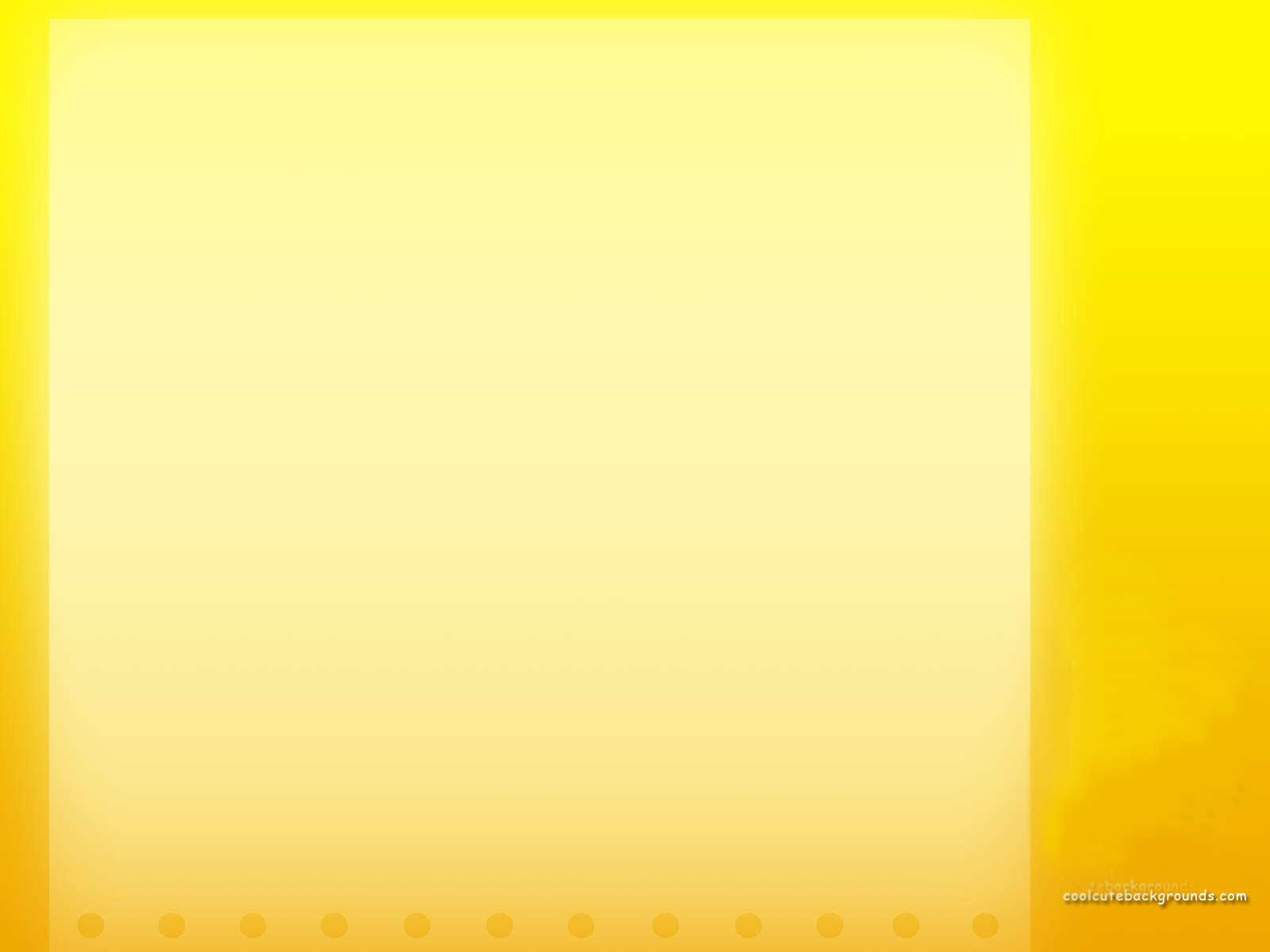 Direction  :  Choose the correct   answers
1.   Nina always ……at 6	o’clock
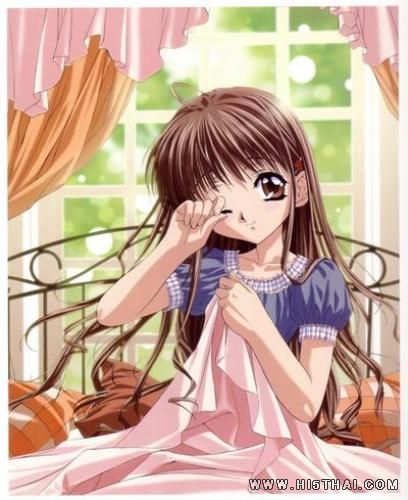 a.    getting up
b.    gets up
c.	    get up
d.    got up
b.    gets up
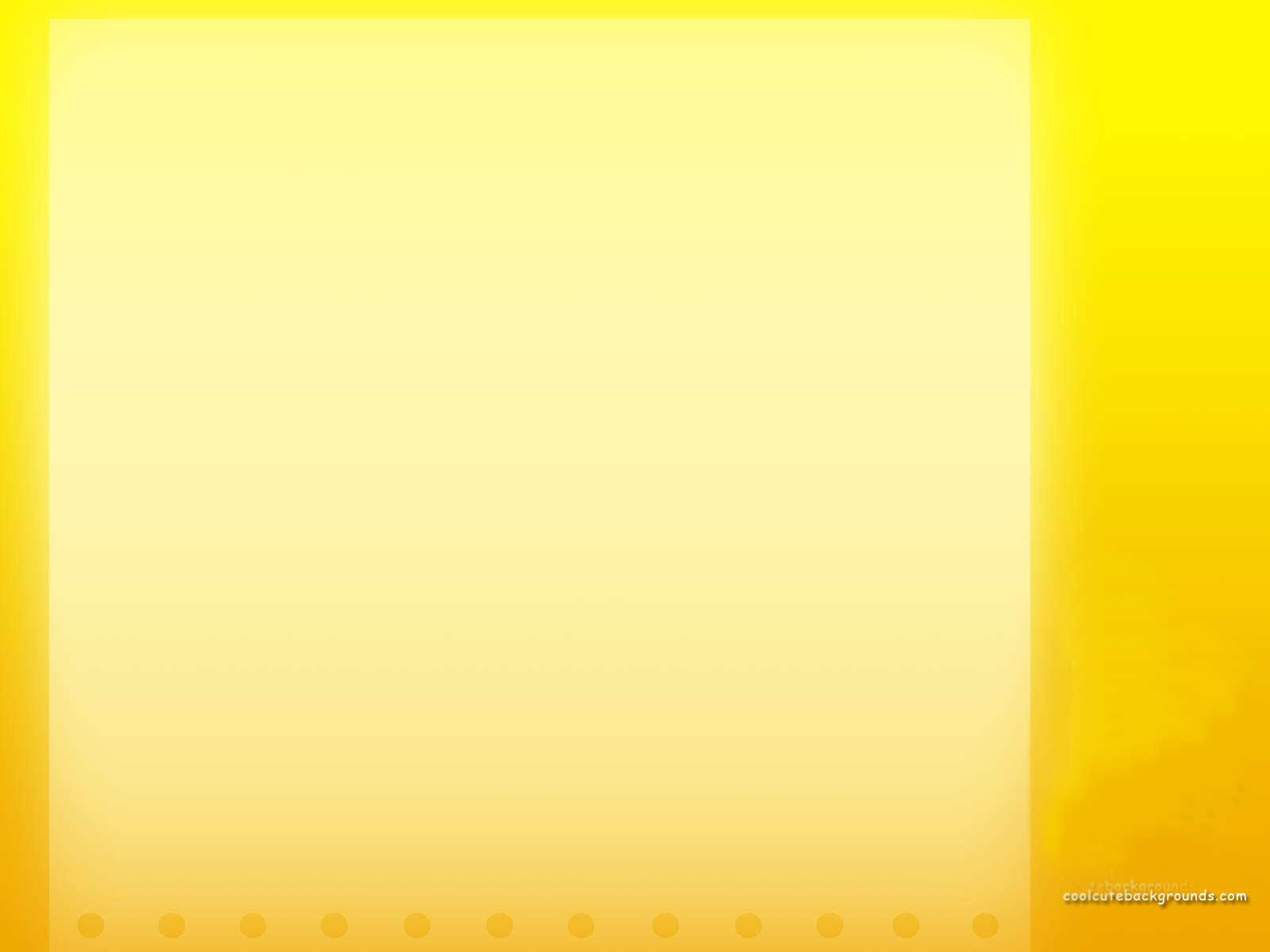 Direction  :  Choose the correct   answers
2.   I  often …… at 6.30.
a.	 take a bath
b.	 takes  a bath	 
c.	 took a  bath
d.	 taking a bath
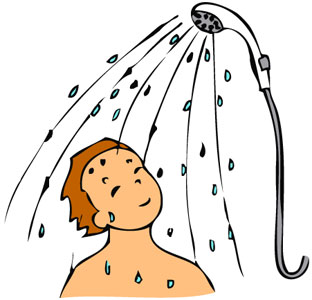 b.	takes  a bath
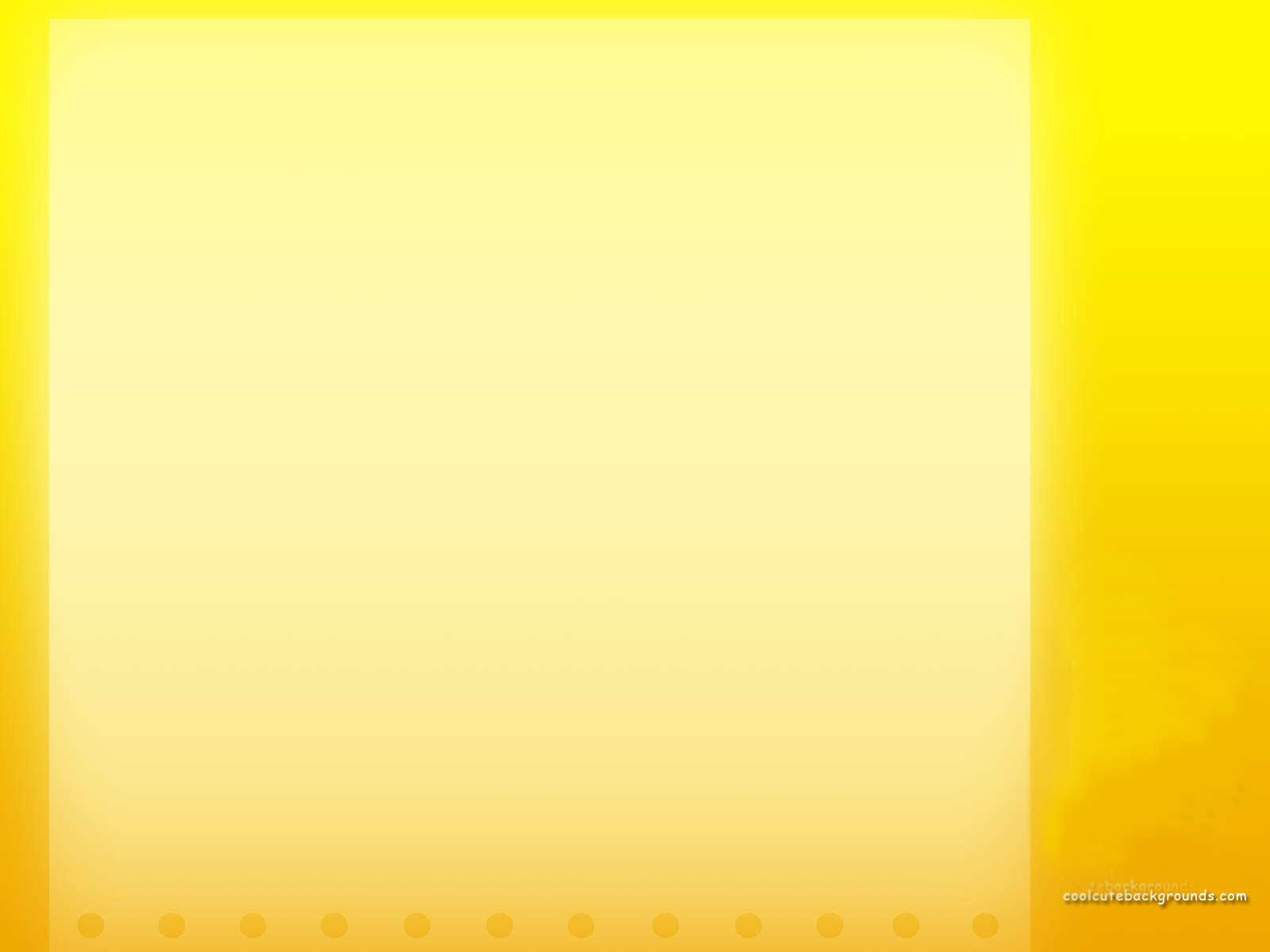 Direction  :  Choose the correct   answers
The children usually ……       
      breakfast at 7 o’clock.
a.	 eaten
b.	 eats	 
c.	 eat
d.	 ate
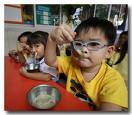 c.	 eat
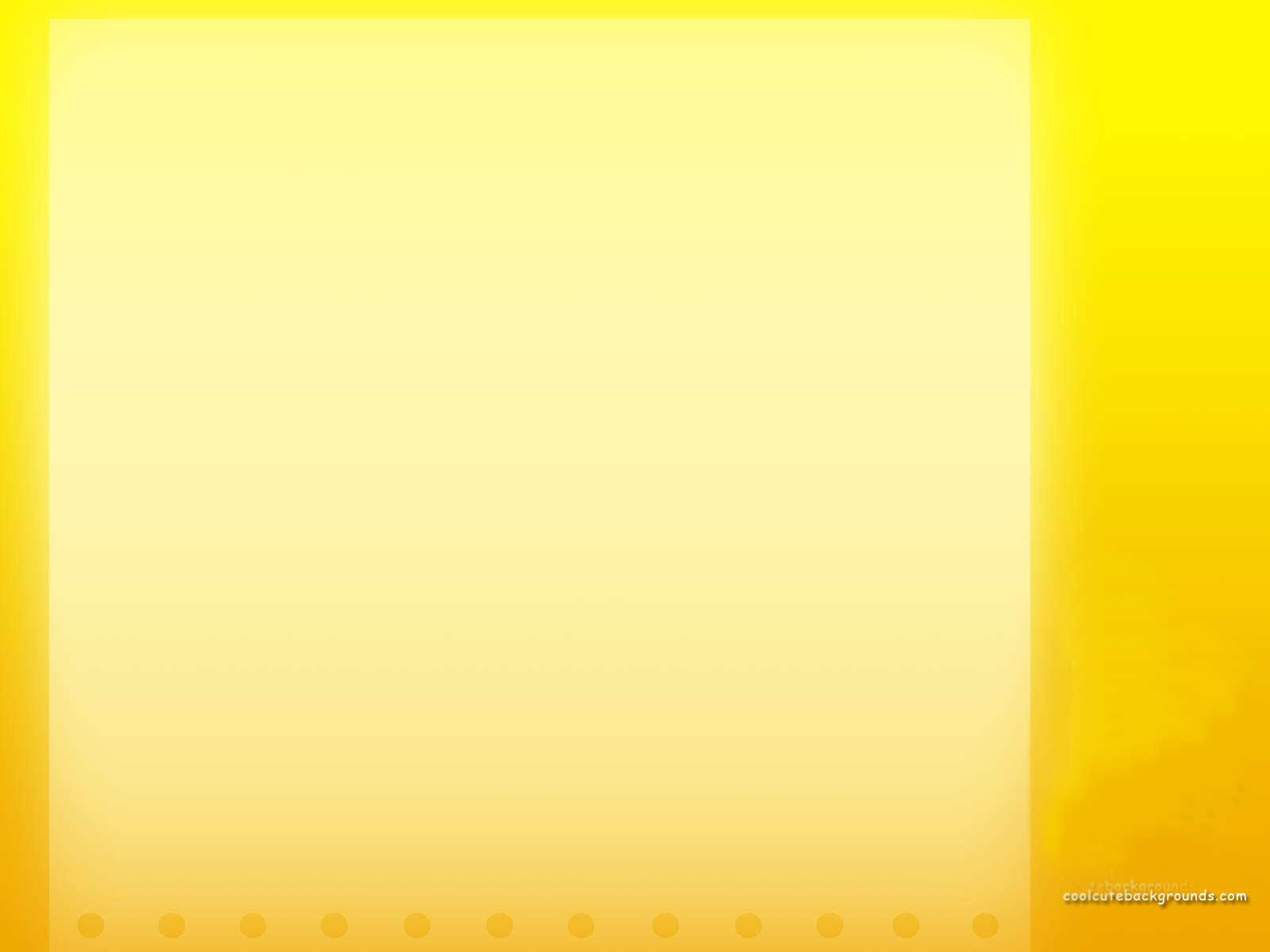 Direction  :  Choose the correct   answers
4.   I often …… to school by the    
      school bus.
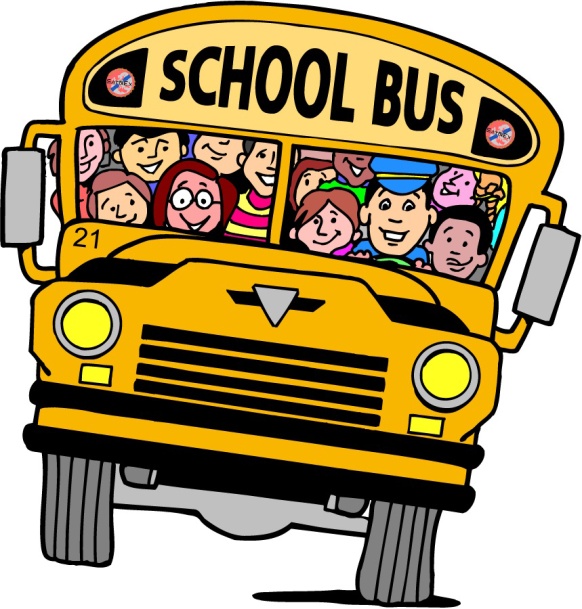 a.   go
go
goes	 
c.	went
d. 	gone
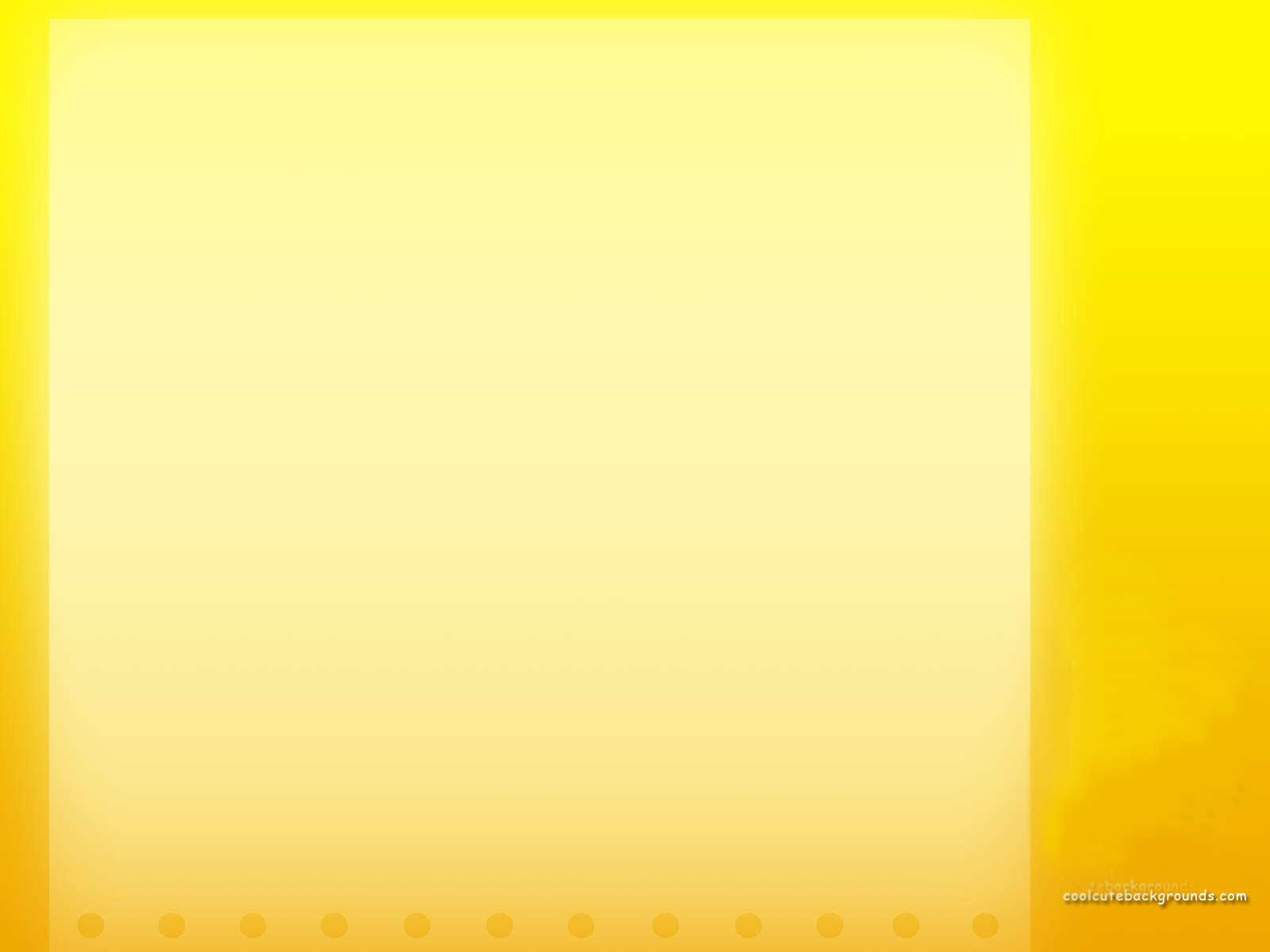 Direction  :  Choose the correct   answers
5.   I  sometimes …… with 
      my  parents.
has shopping
have shopping	 
goes shopping
d. 	go shopping
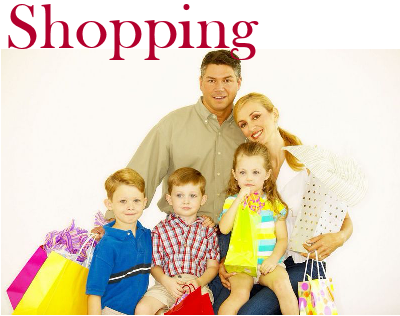 d. 	go shopping
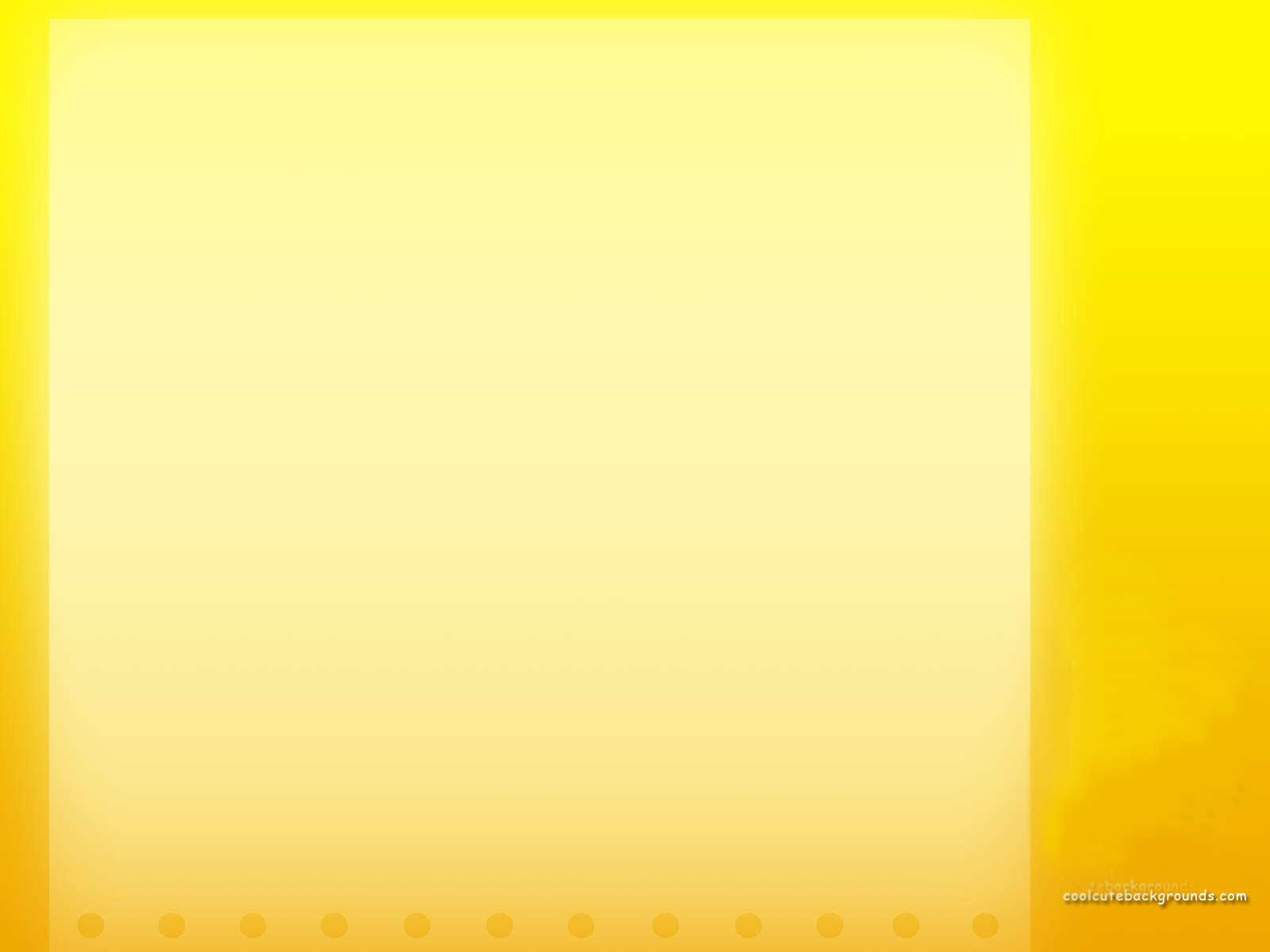 Direction  :  Choose the correct   answers
She often …… music in  
      free time.
listens to
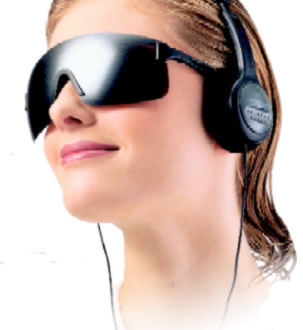 listens to
listen to 	 
listened to
d.	listening to
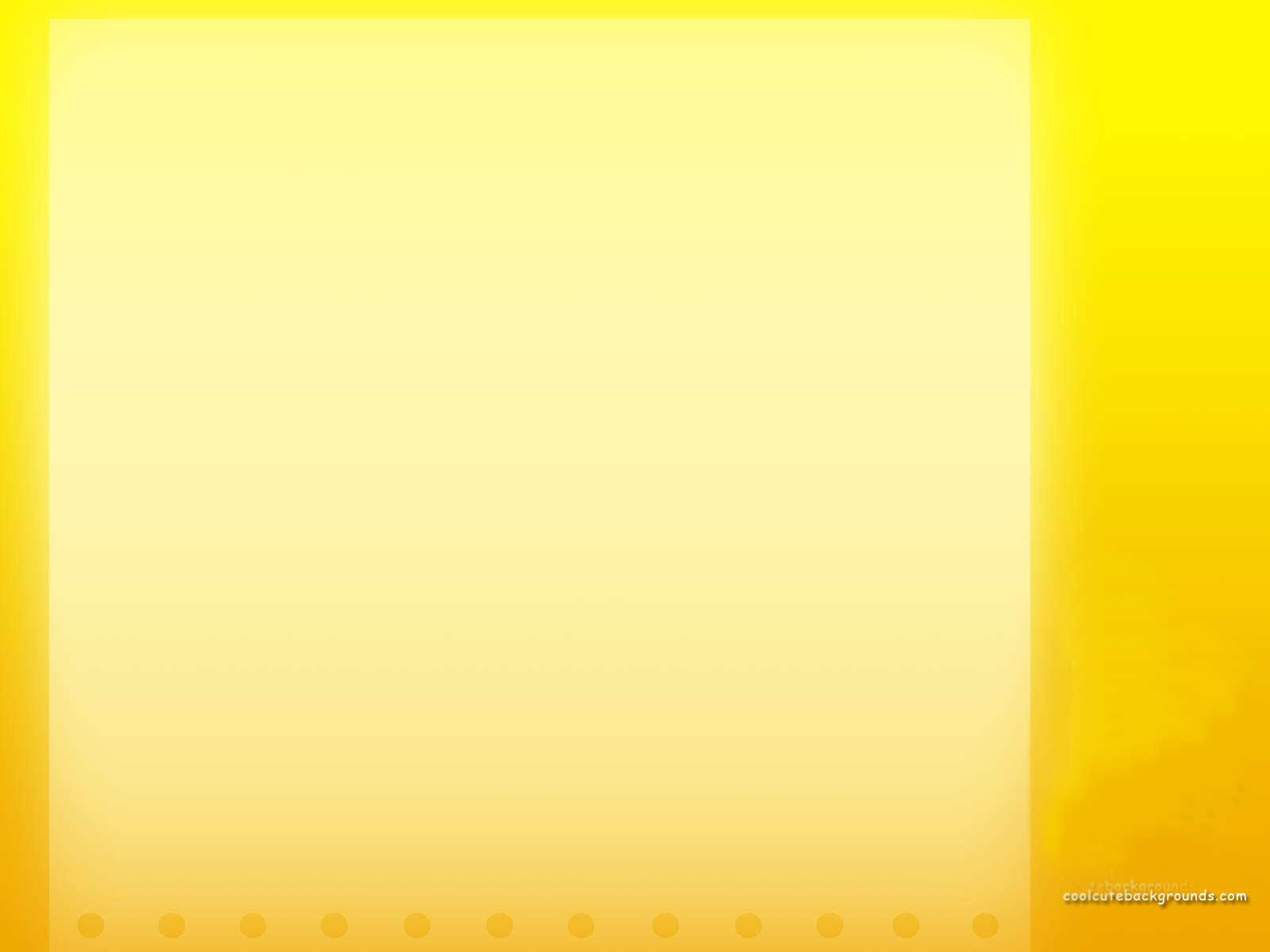 Direction  :  Choose the correct   answers
7.   Mario  always …… in 
      the  evening.
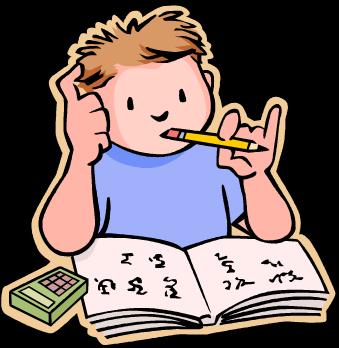 do  homework
done  homework 
doing  homework
d. 	does  homework
d. 	does  homework
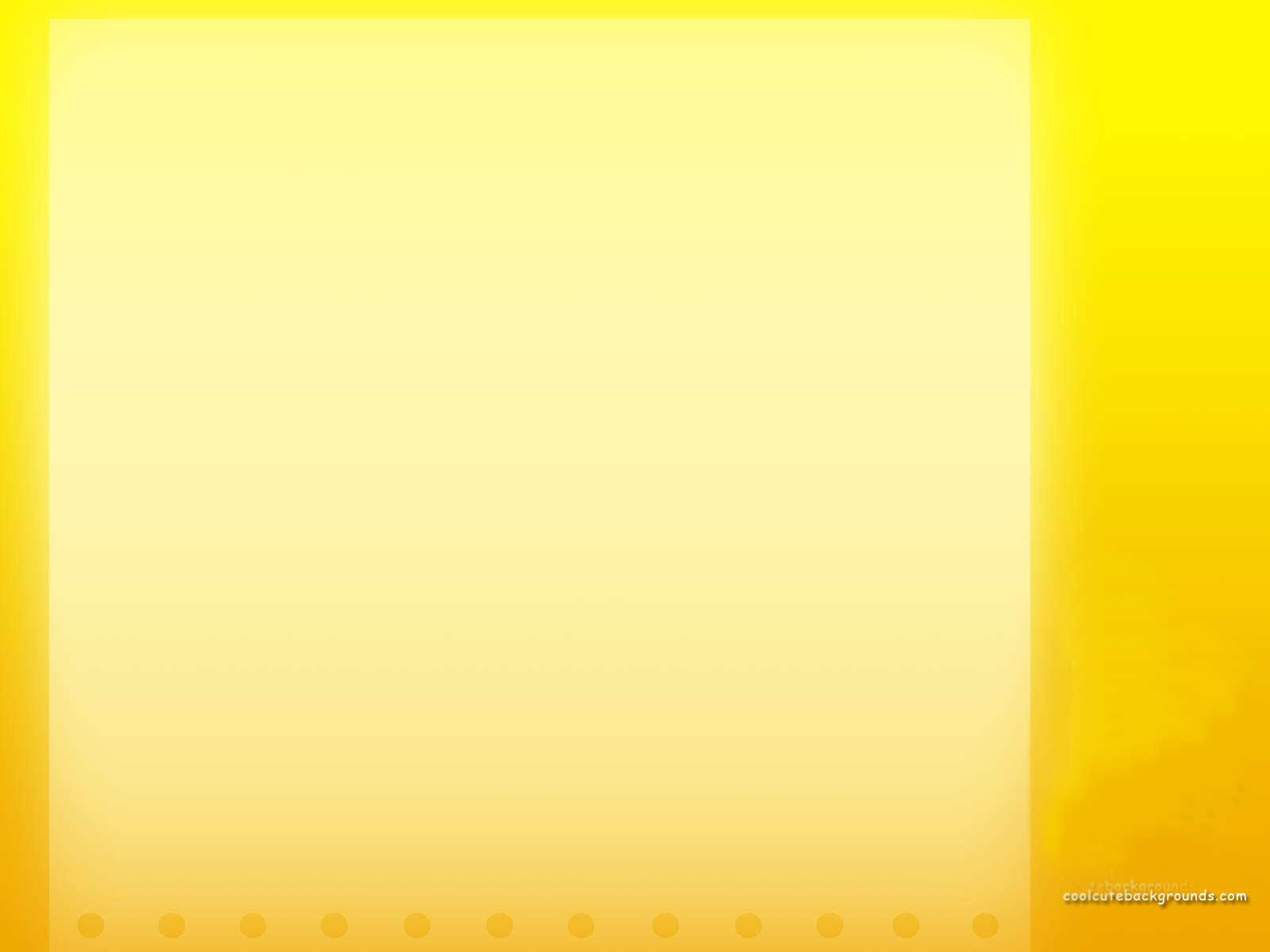 Direction  :  Choose the correct   answers
8.  I  usually …… computer after 	school.
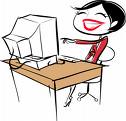 a.	 used
b.	 uses	 
c.	 use
d.	 using
c.	 use
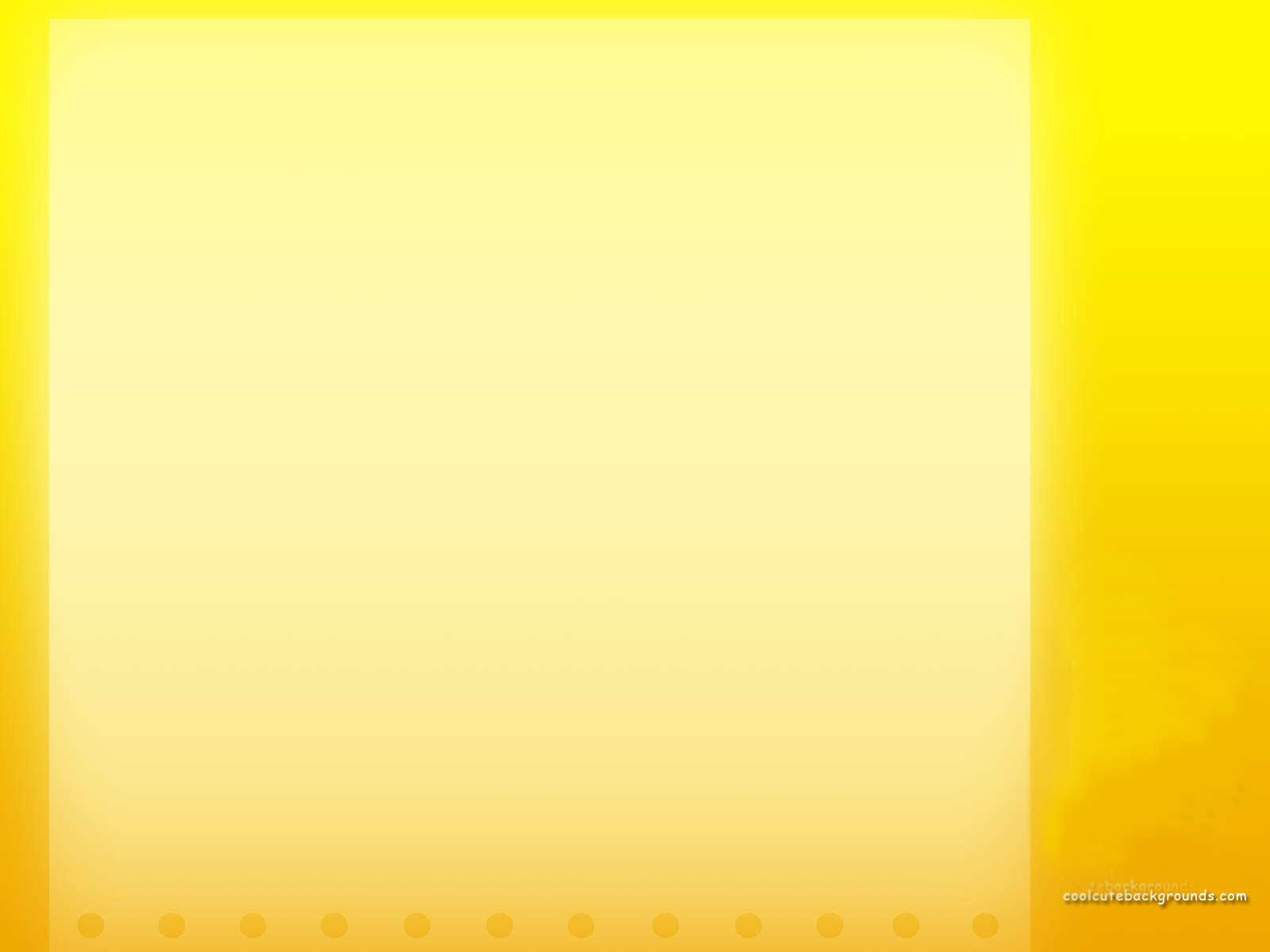 Direction  :  Choose the correct   answers
Helen  …... the  television 
      every  morning.
a.	 watch
b.	 watches	 
c.	 watched
d.	 watching
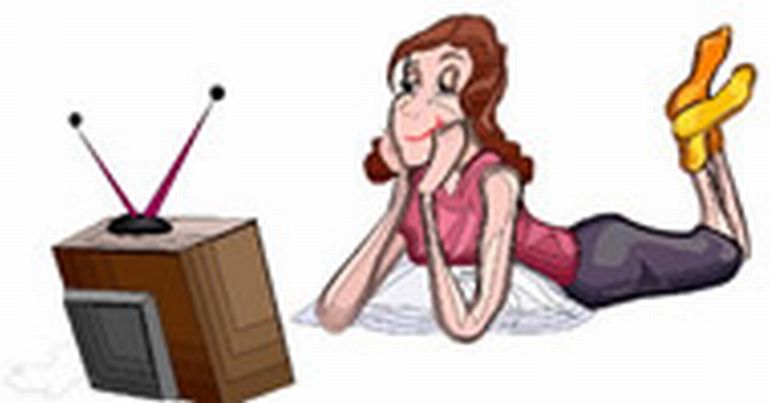 b.   watches
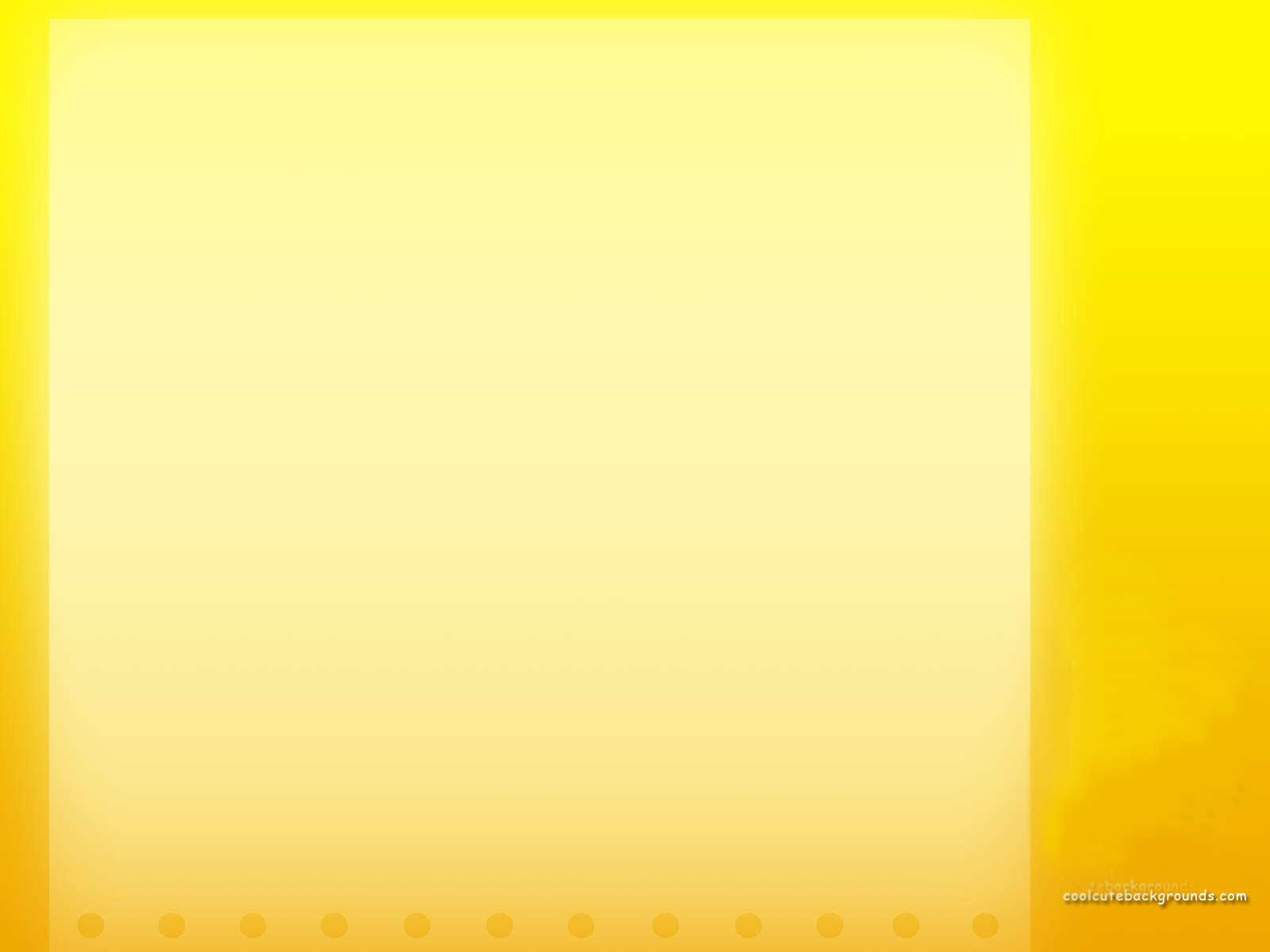 Direction  :  Choose the correct   answers
10.   I  sometimes …….with
        my  sister in my room.
a.	 slept
b.	 sleep	 
c.	 sleeps
d.	 sleeping
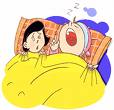 b.	sleep
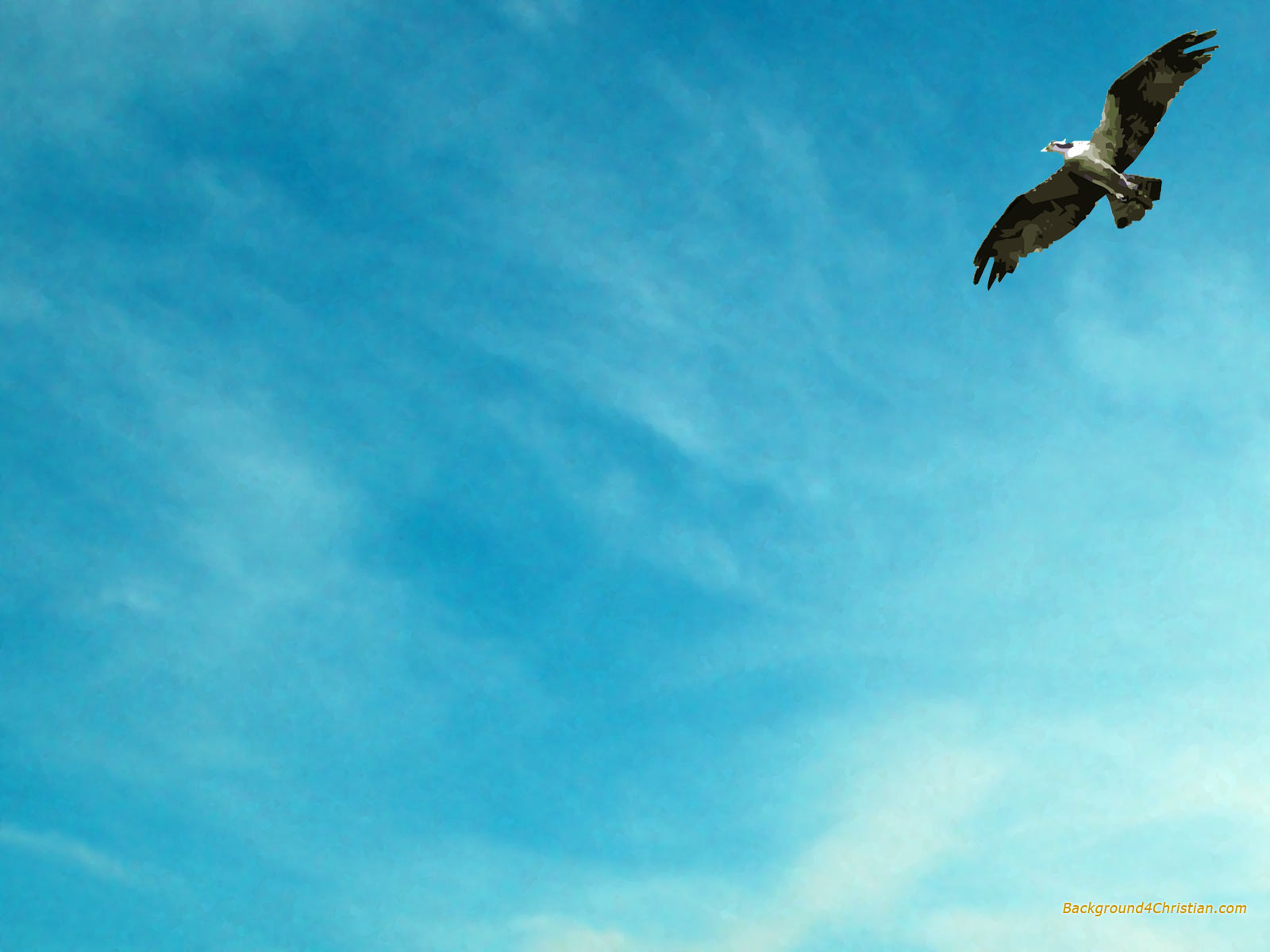 THE END